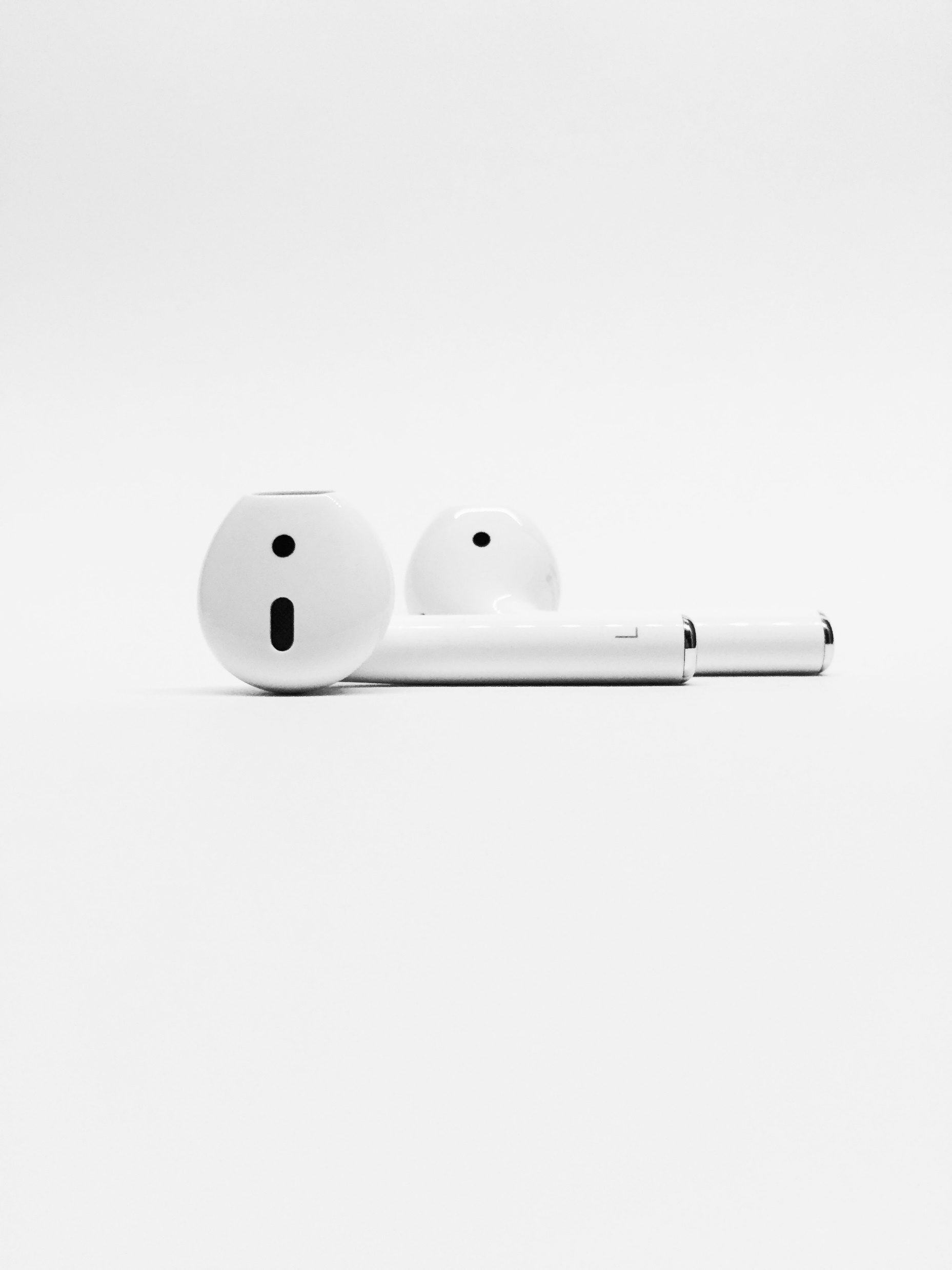 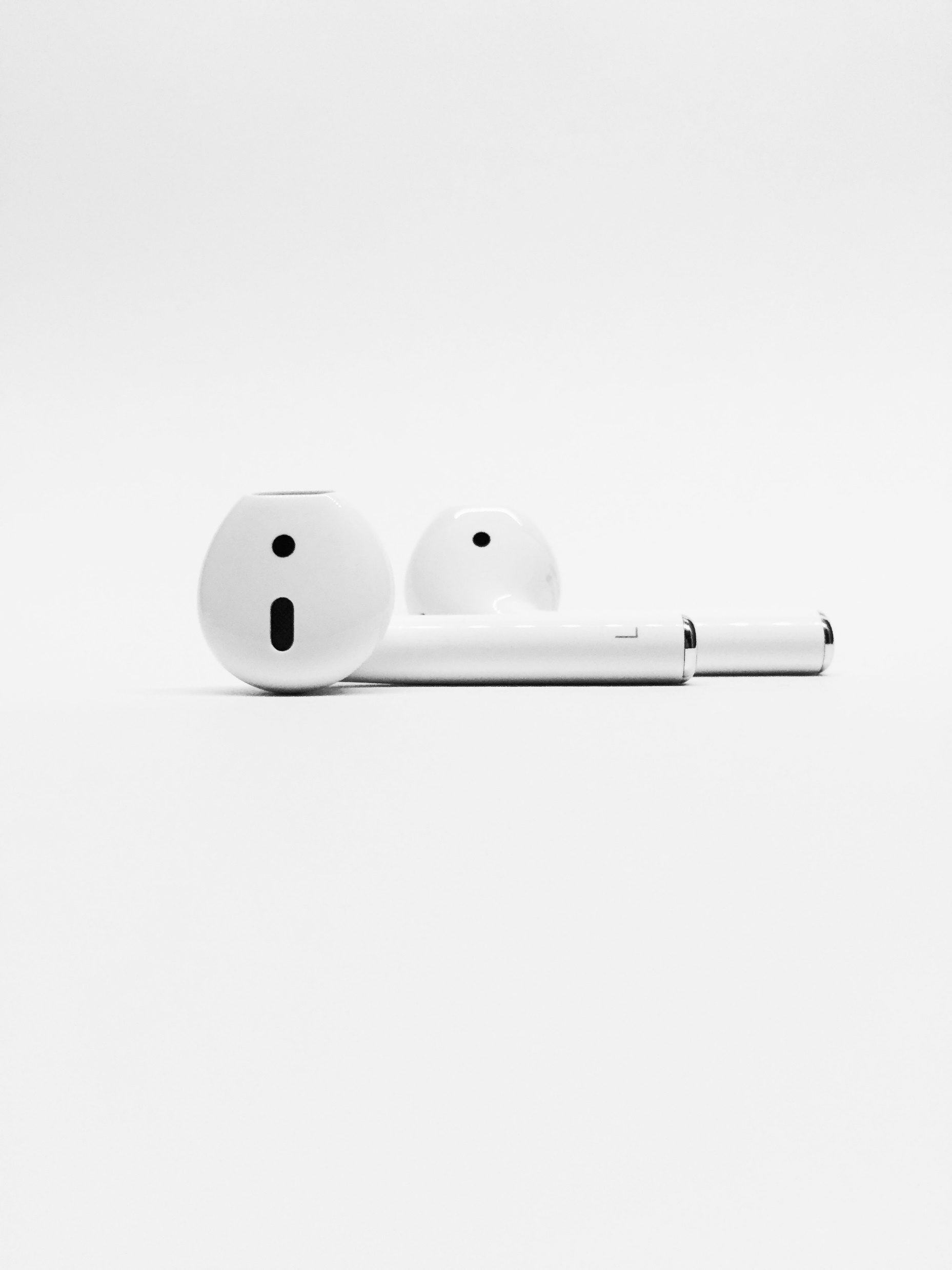 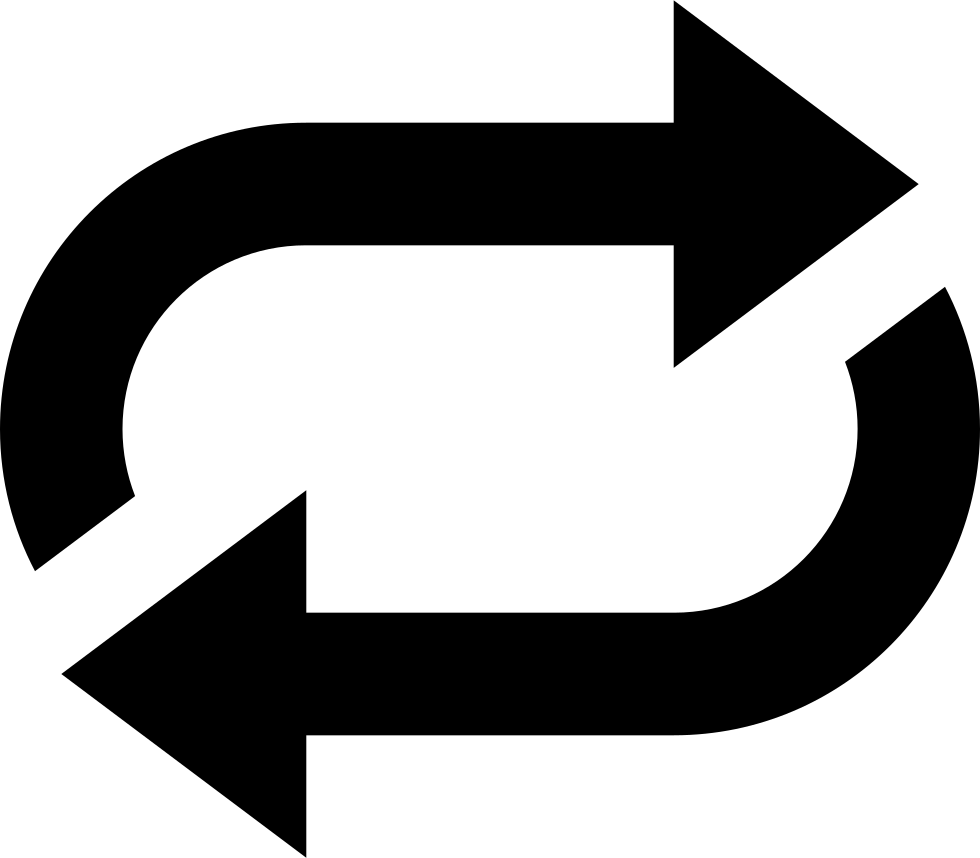 On Repeat
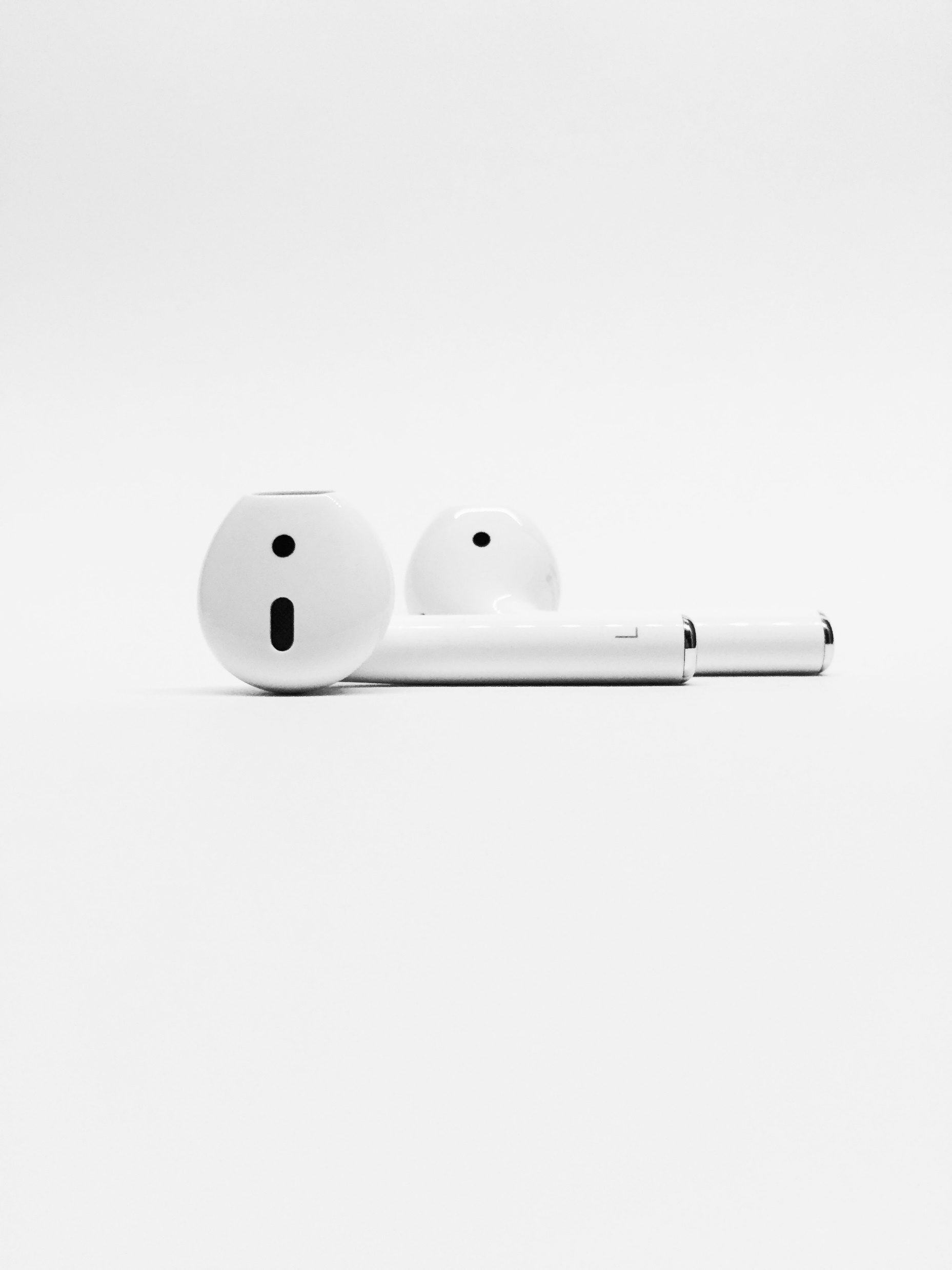 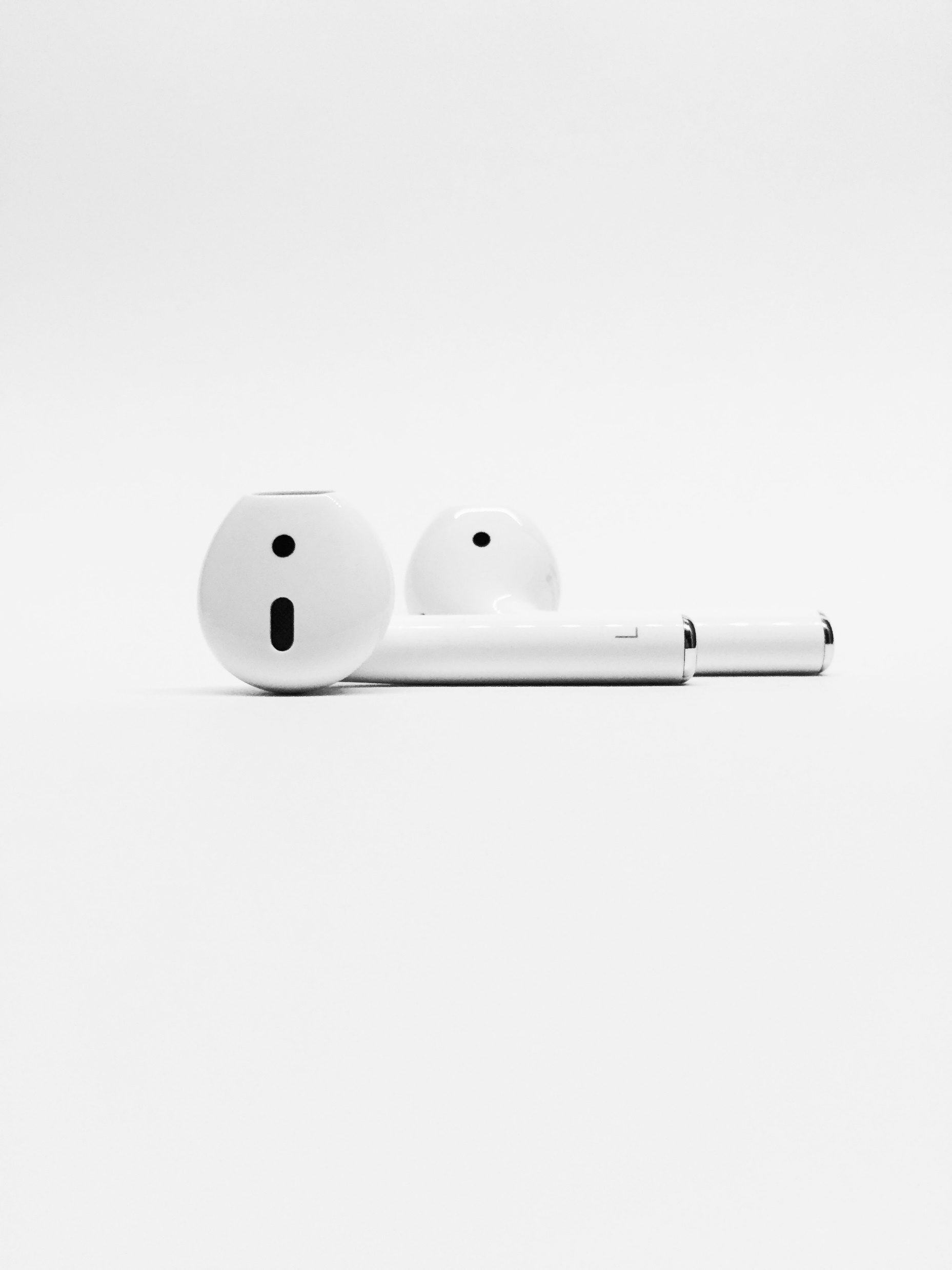 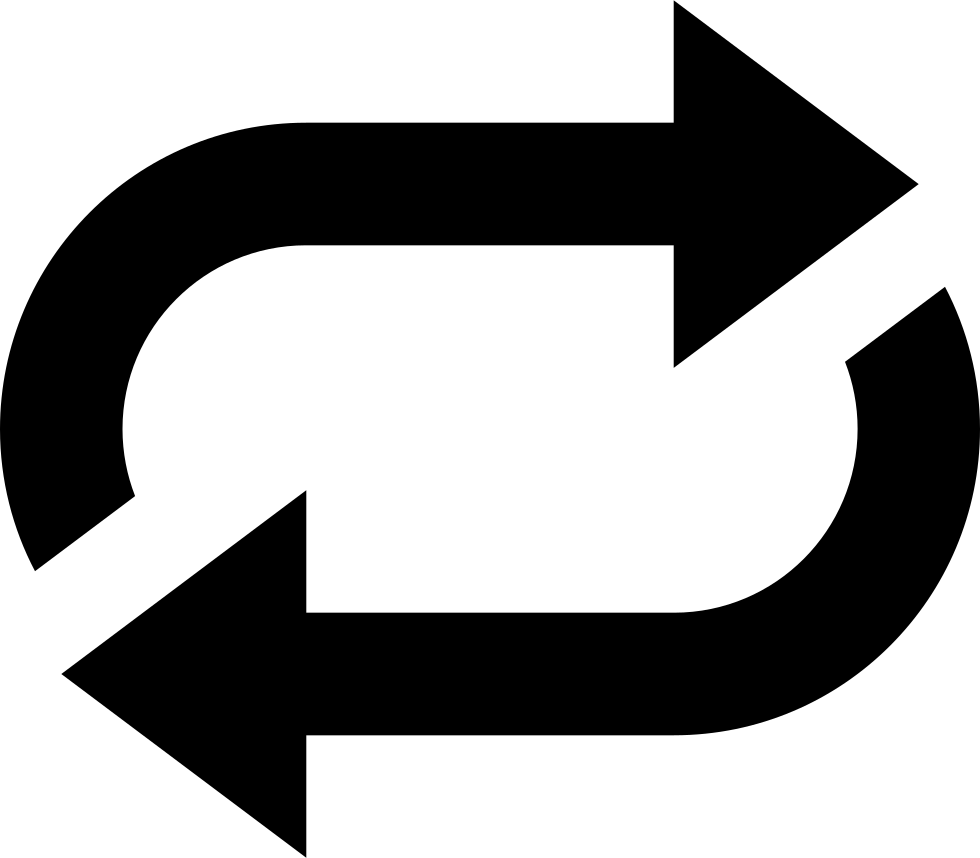 God is With Me
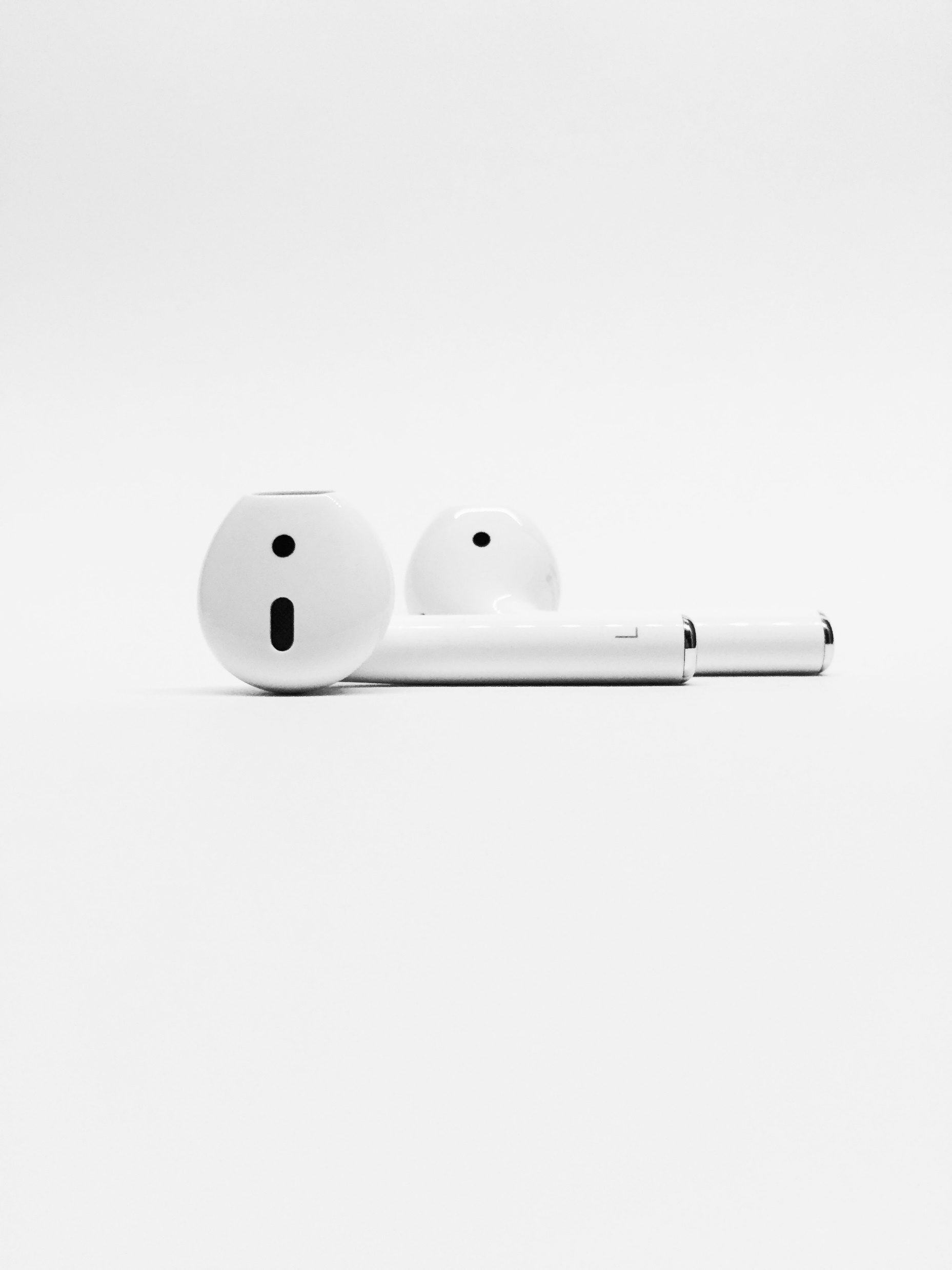 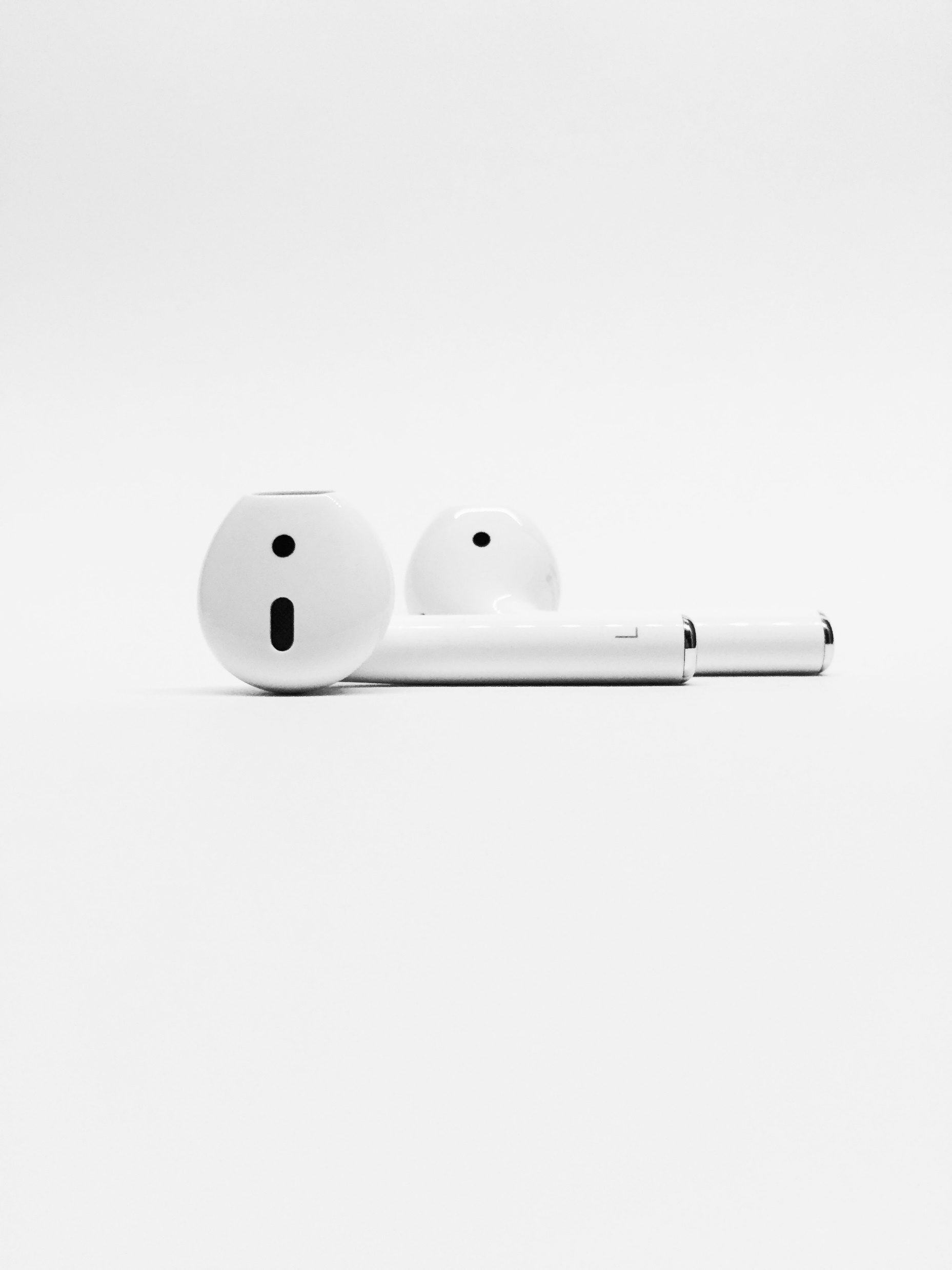 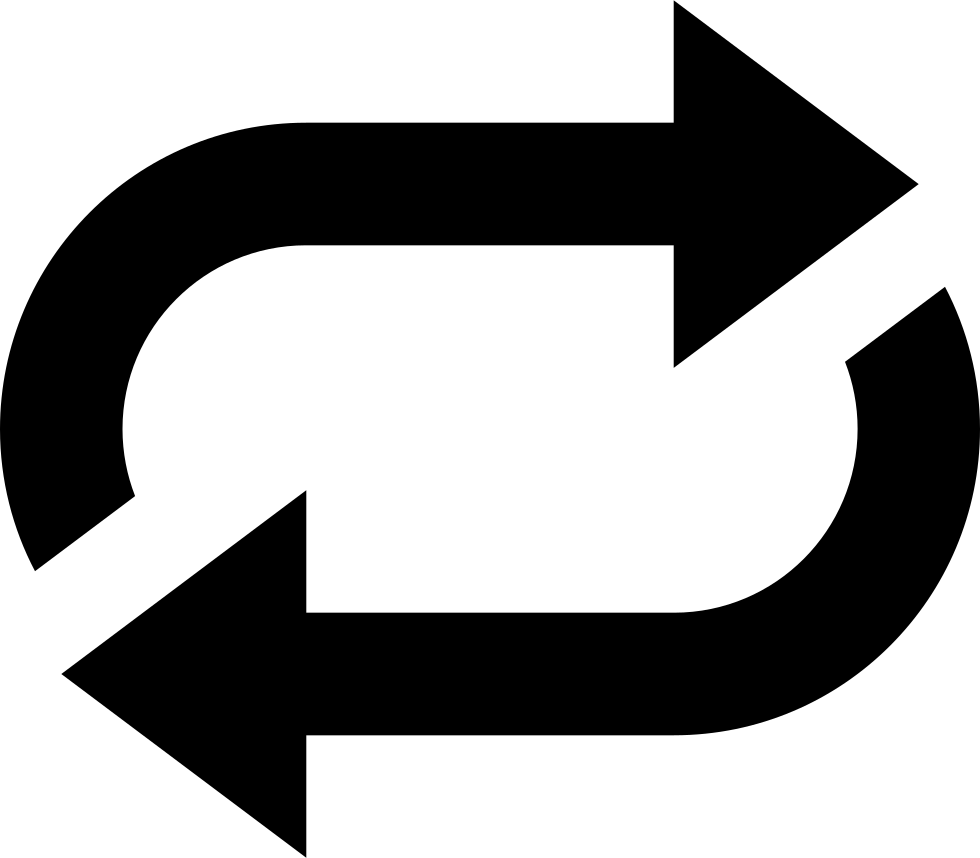 The Problem? Fear
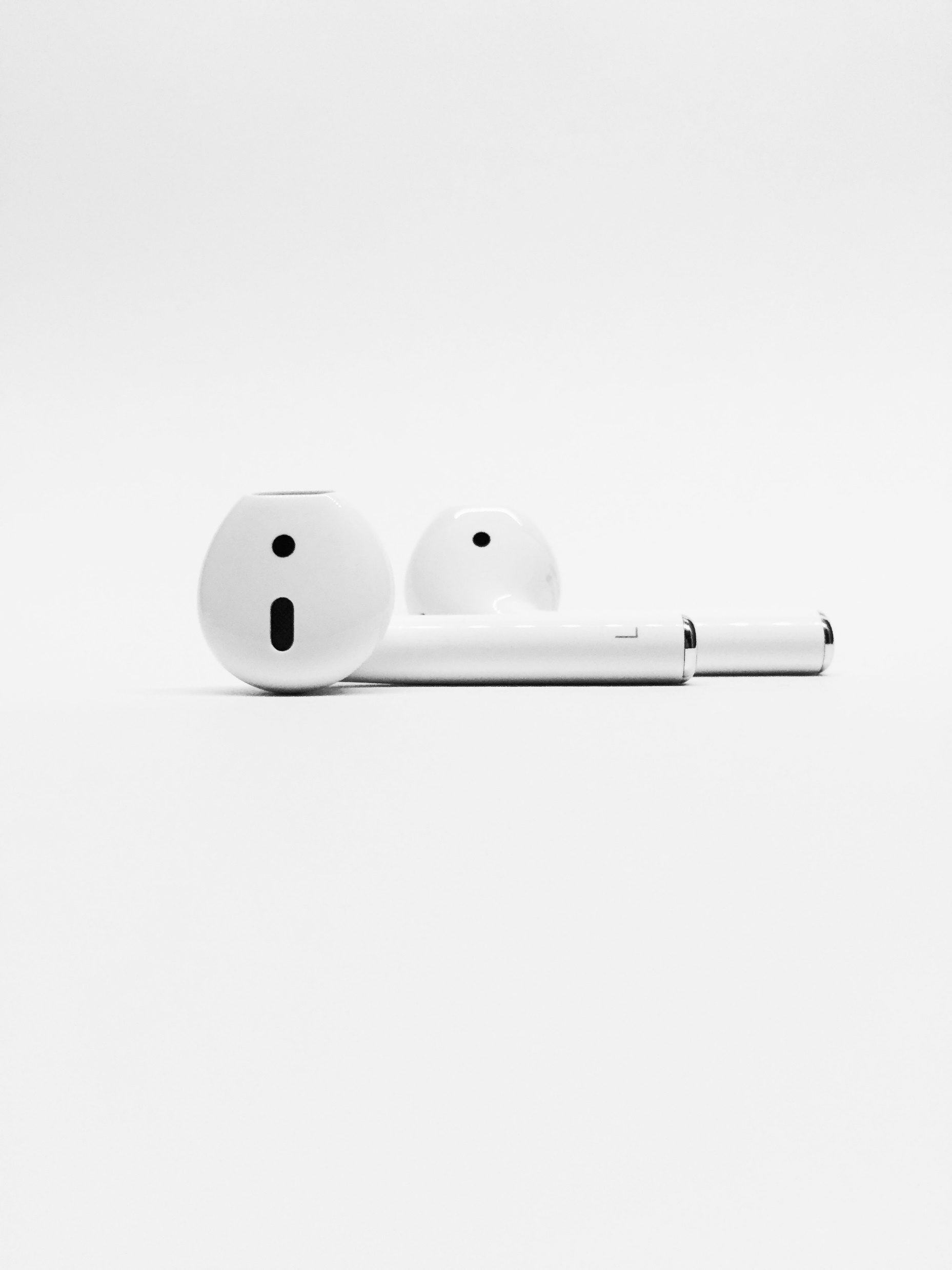 Psalm 23:4New Living Translation
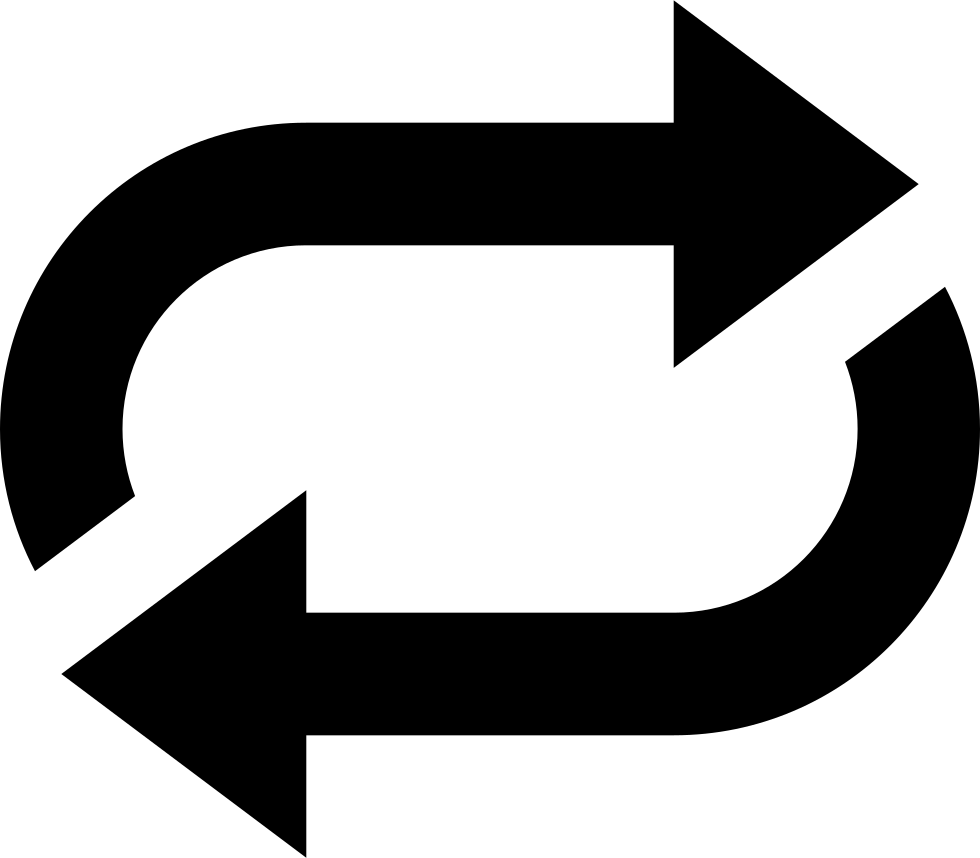 Even when I walk    through the darkest valley,
I will not be afraid,    for you are close beside me.Your rod and your staff    protect and comfort me.
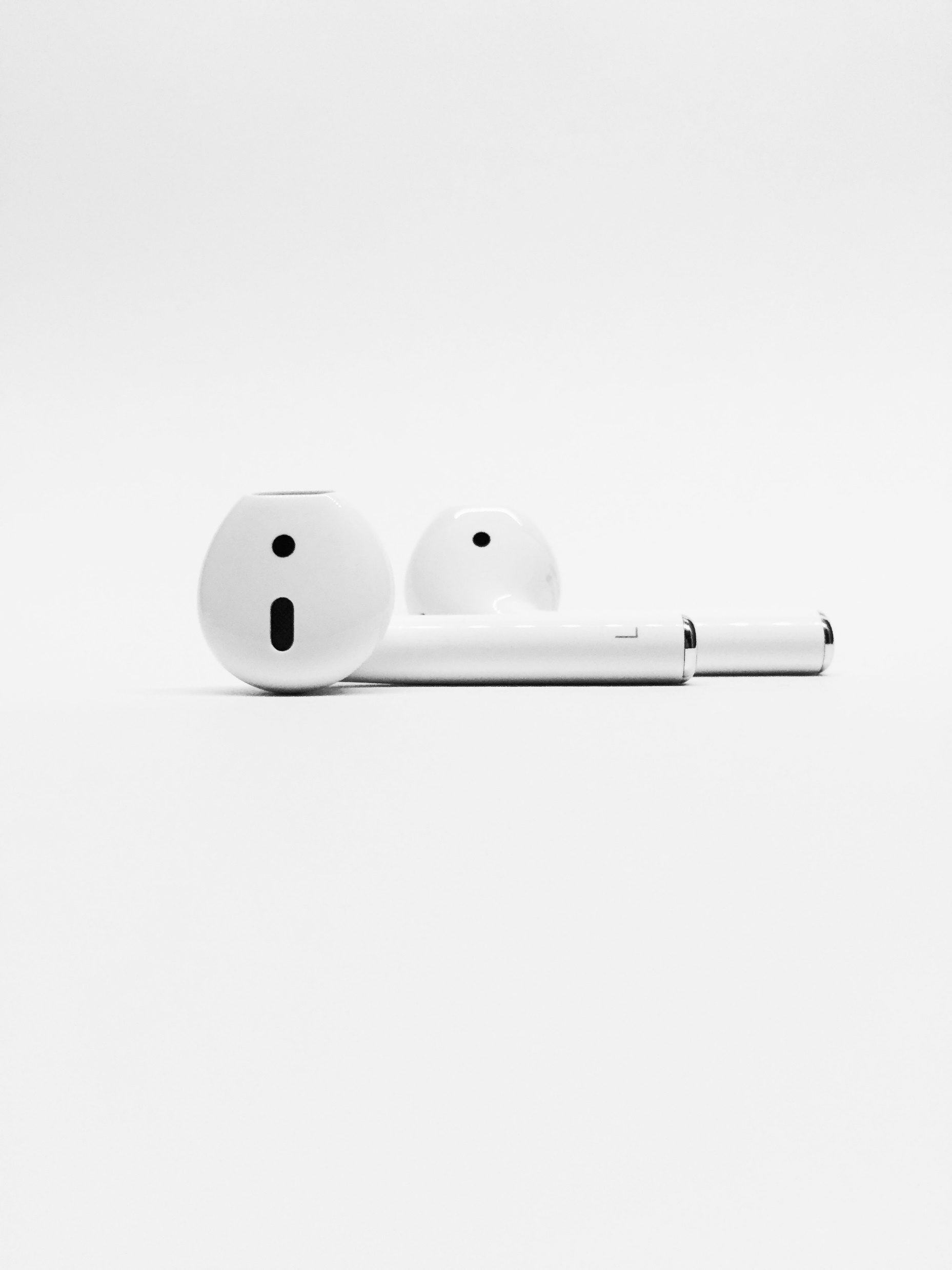 1 Chronicles 28:20New Living Translation
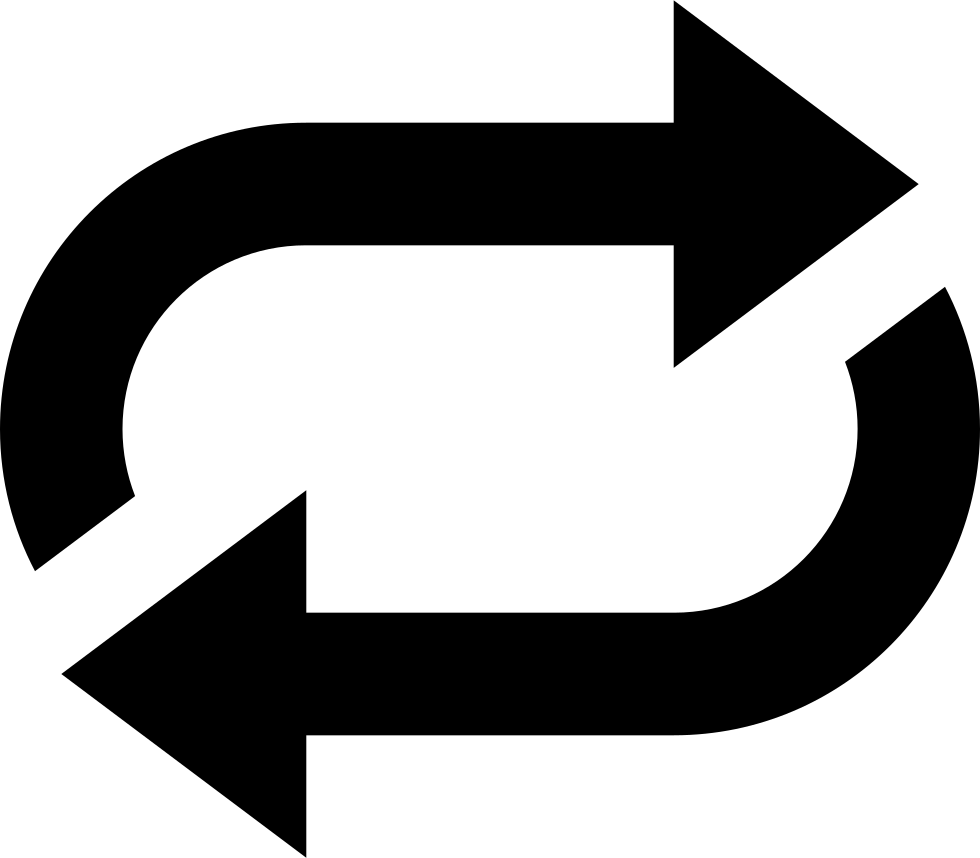 Then David continued, “Be strong and courageous, and do the work. Don’t be afraid or discouraged, for the Lord God, my God, is with you. He will not fail you or forsake you. He will see to it that all the work related to the Temple of the Lord is finished correctly.
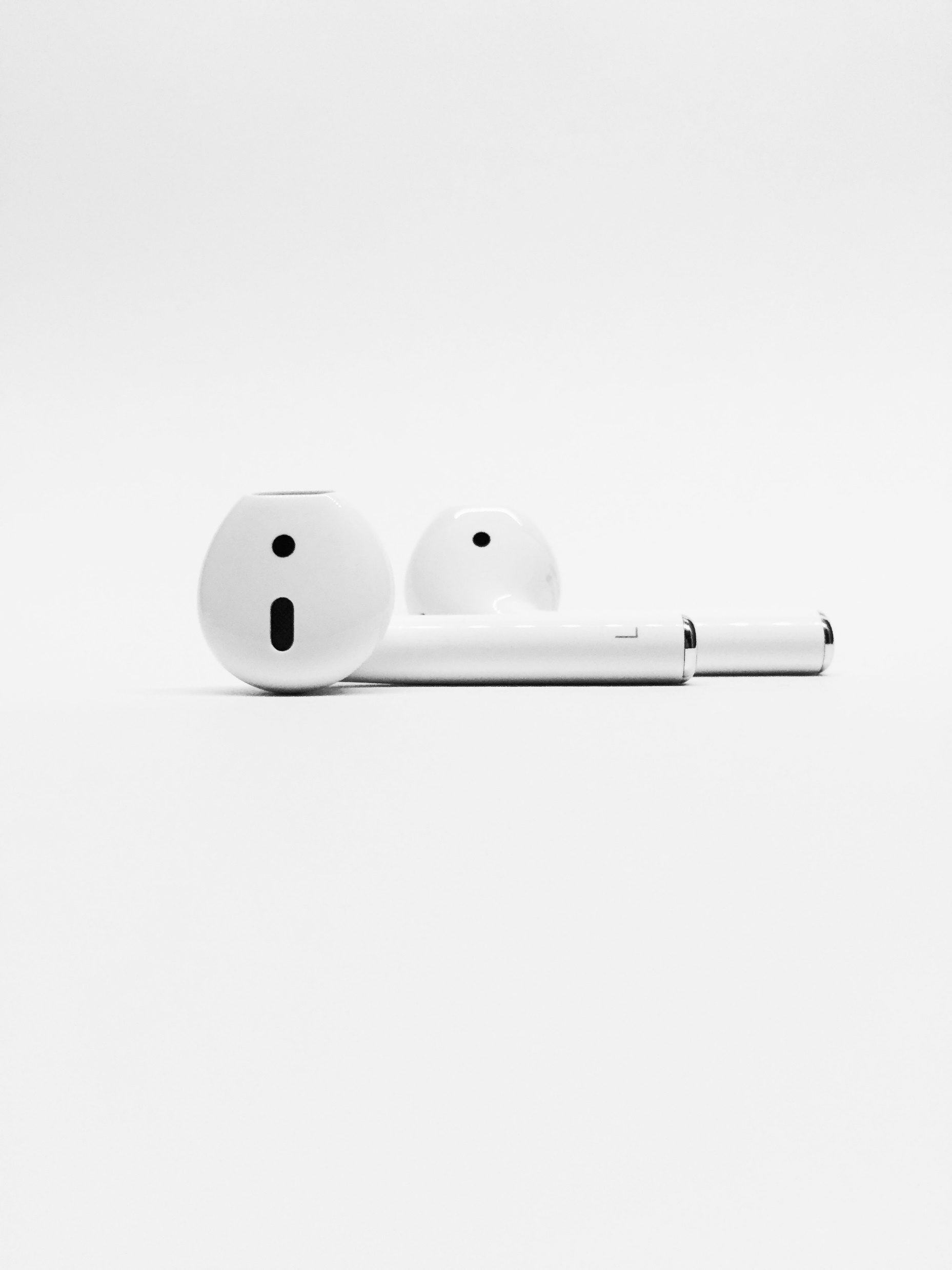 Jeremiah 1:7-8New Living Translation
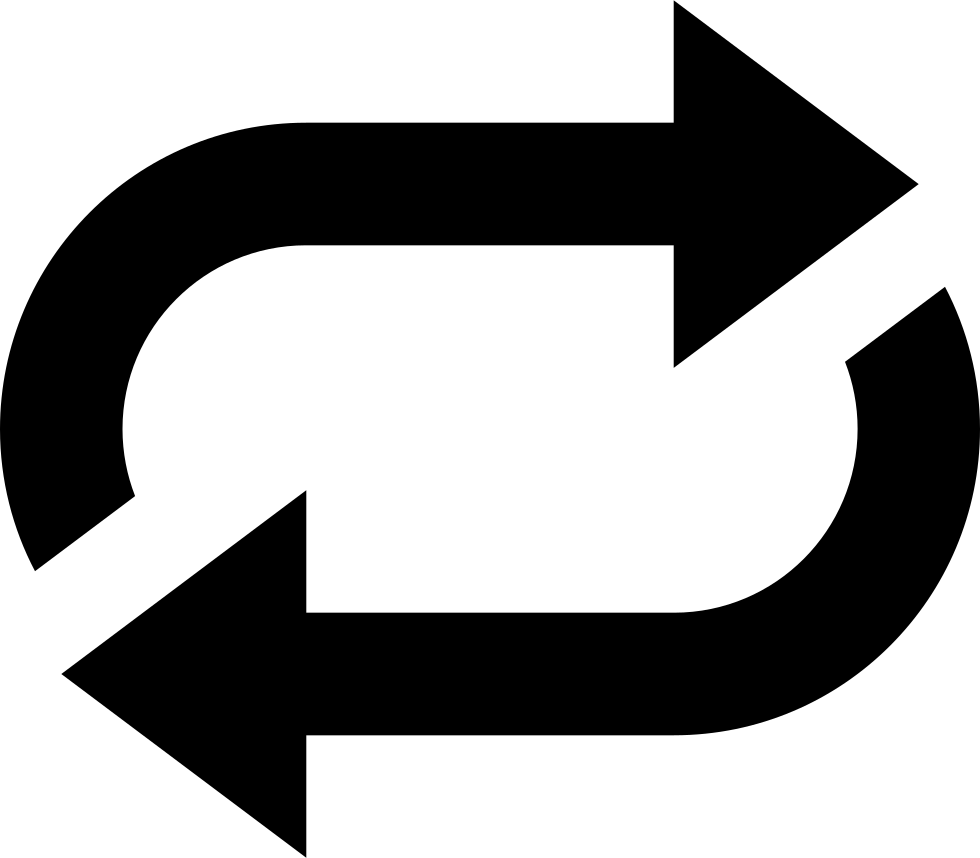 The Lord replied, “Don’t say, ‘I’m too young,’ for you must go wherever I send you and say whatever I tell you.  And don’t be afraid of the people, for I will be with you and will protect you.
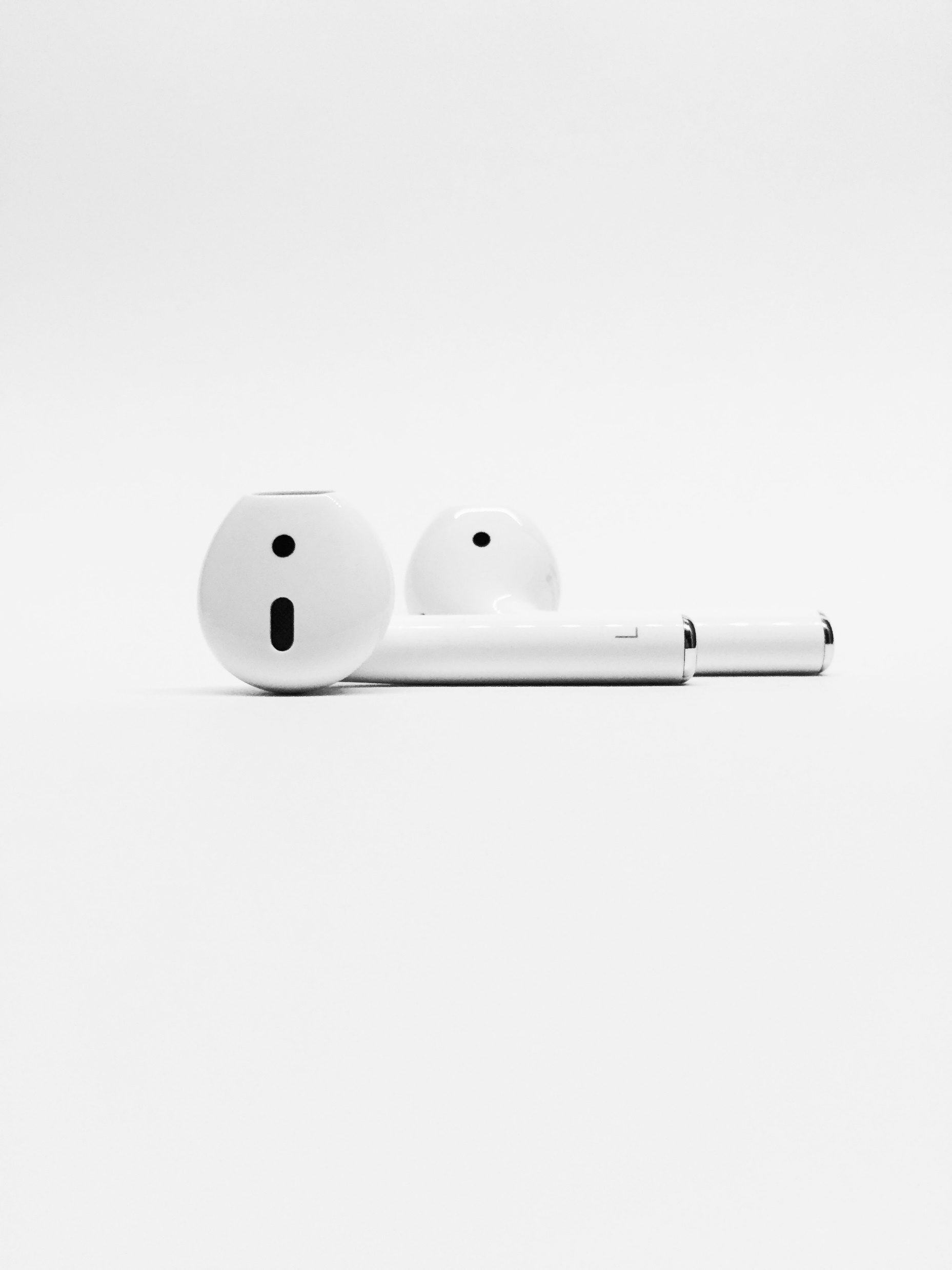 Romans 8:15New Living Translation
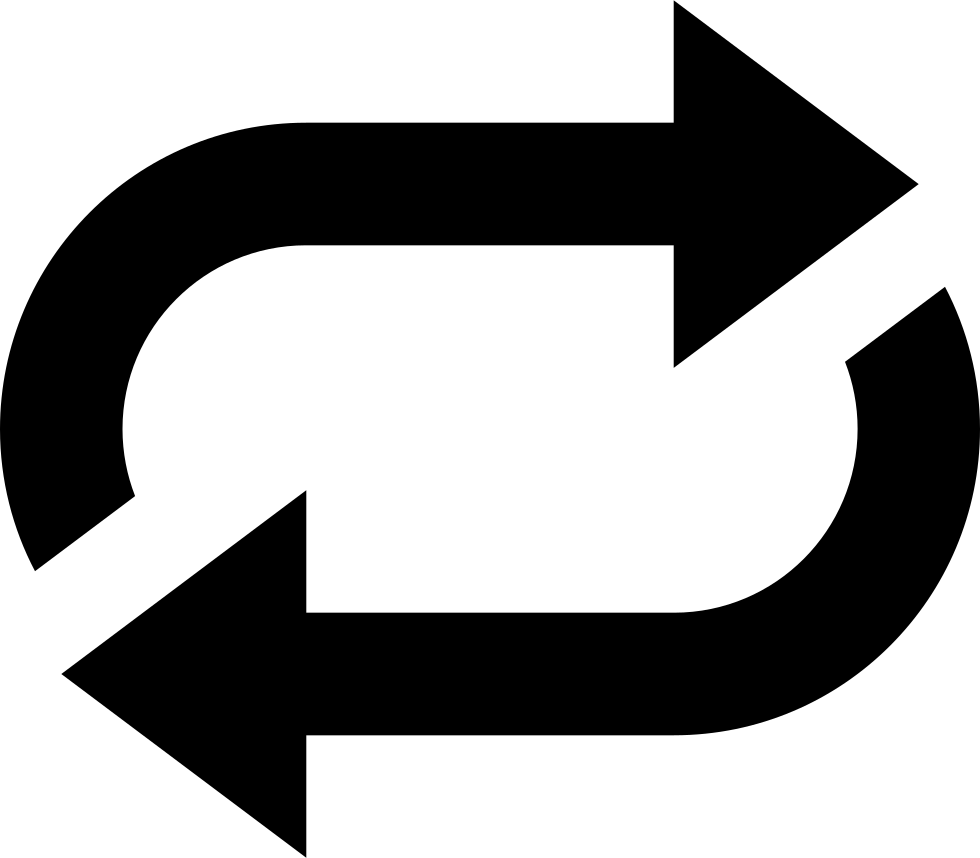 So you have not received a spirit that makes you fearful slaves. Instead, you received God’s Spirit when he adopted you as his own children.
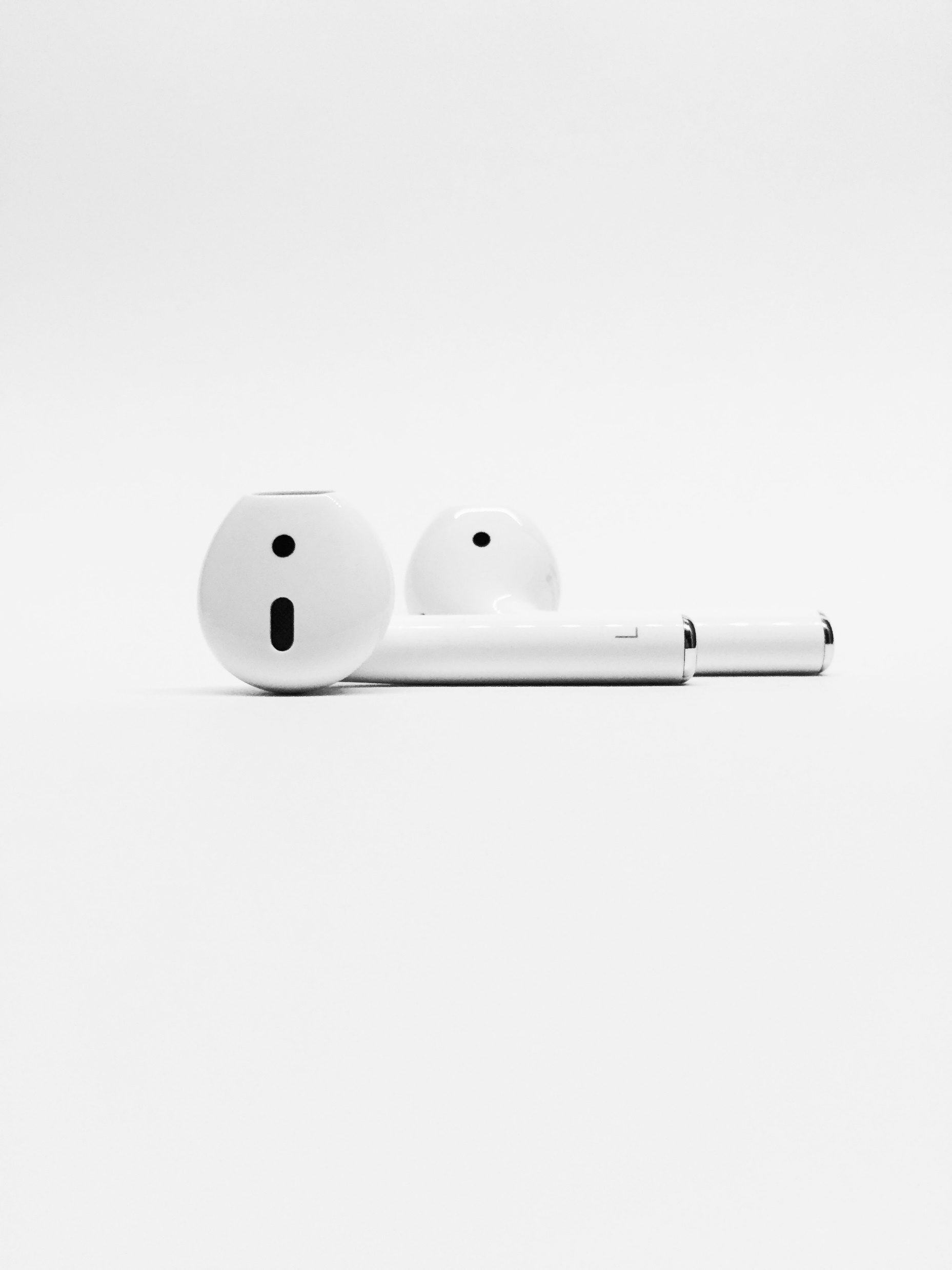 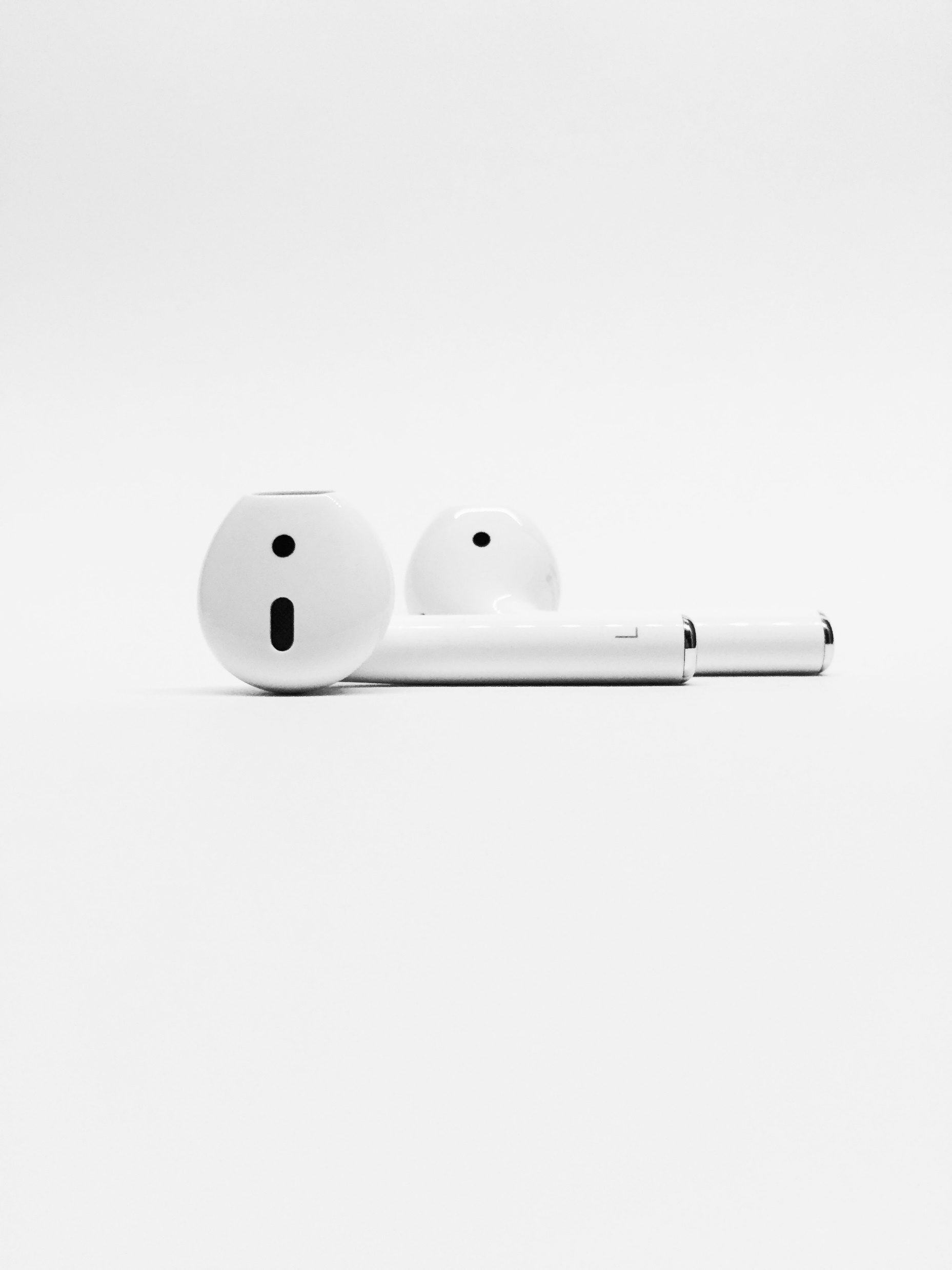 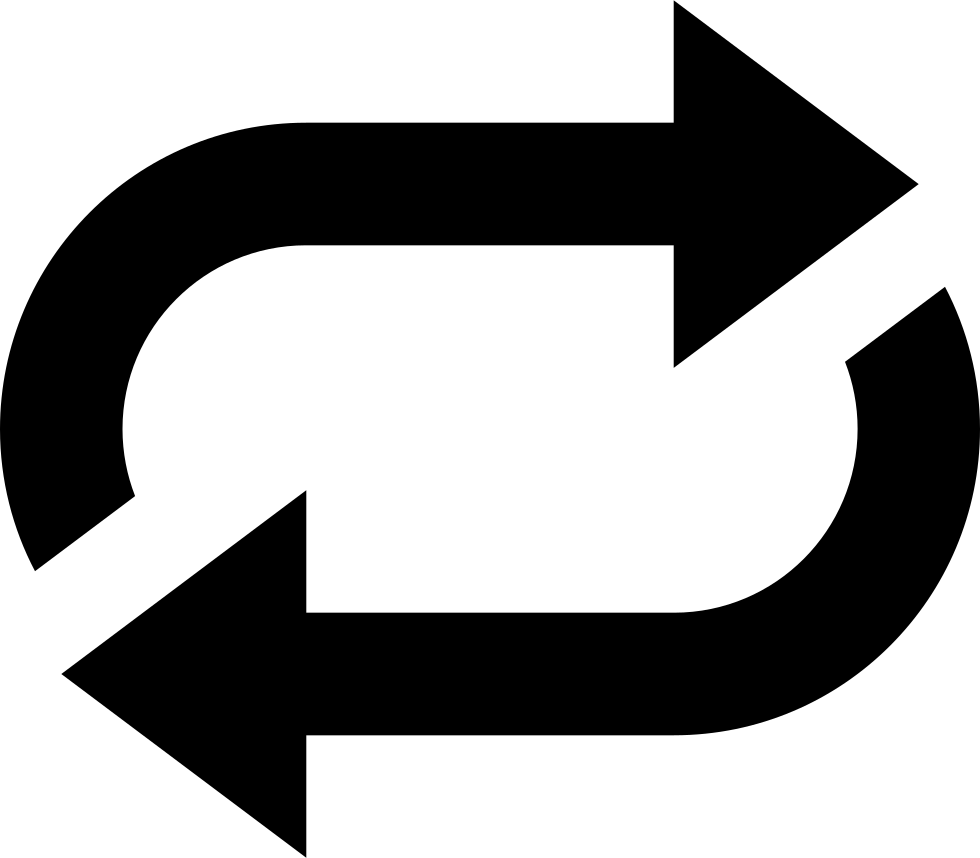 I will not fear, God is with me
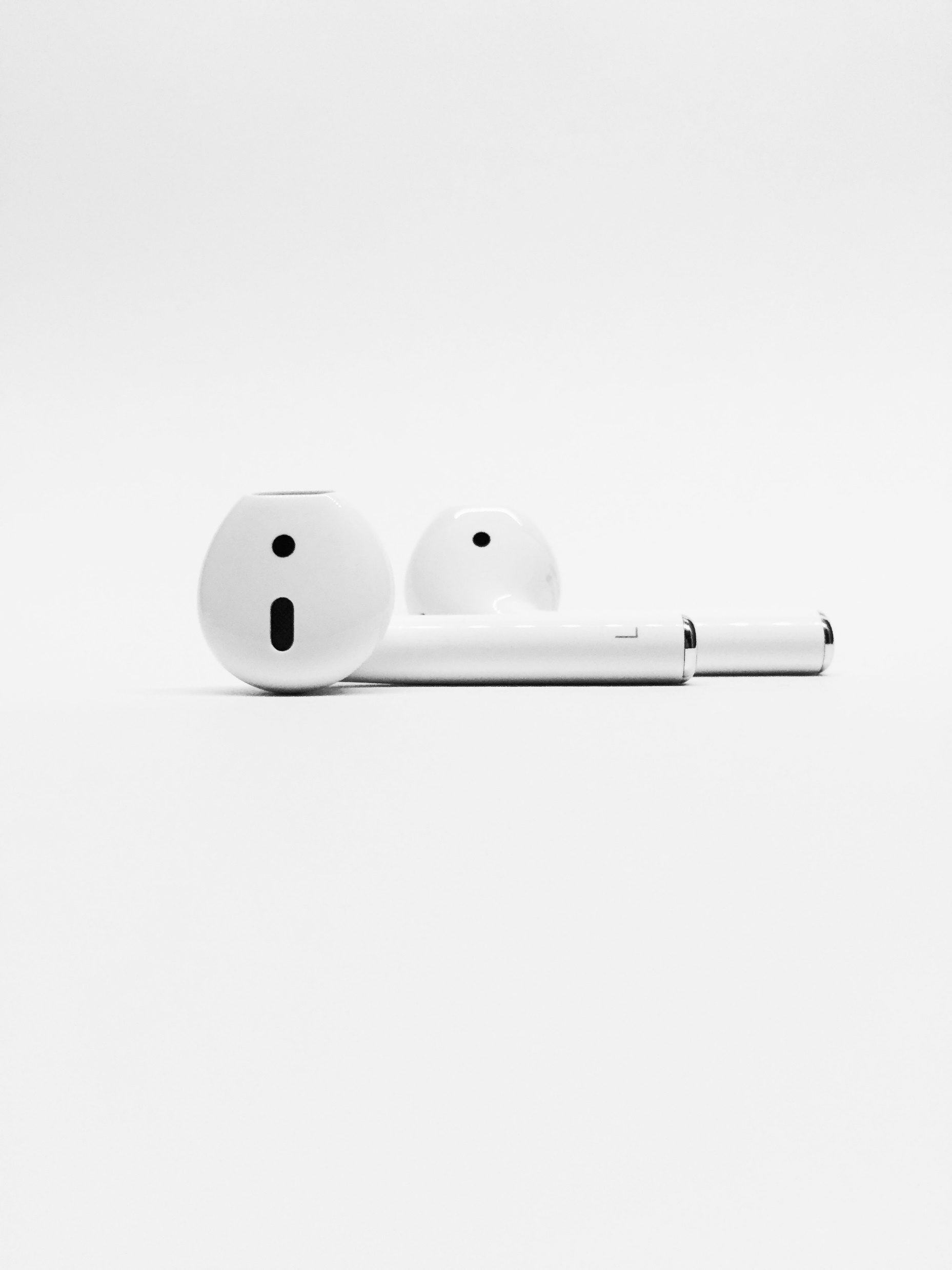 Hebrews 13:5-6New Living Translation
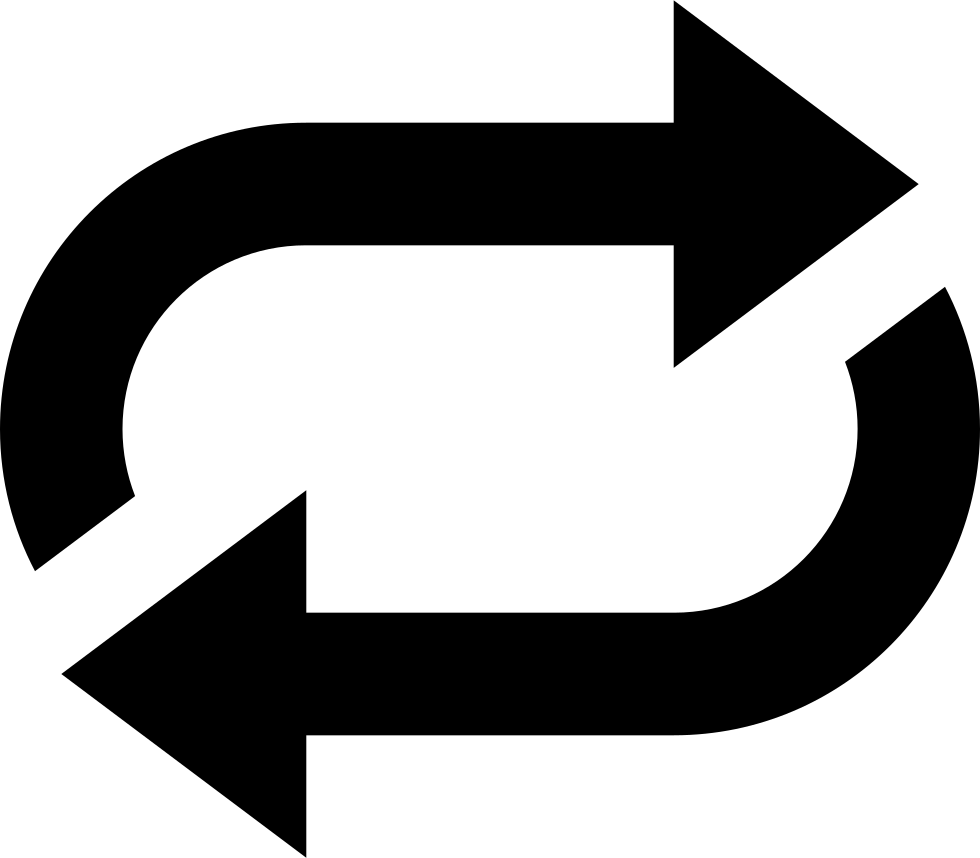 Don’t love money; be satisfied with what you have. For God has said, “I will never fail you. I will never abandon you.”
So we can say with confidence, “The Lord is my helper, so I will have no fear. What can mere people do to me?”
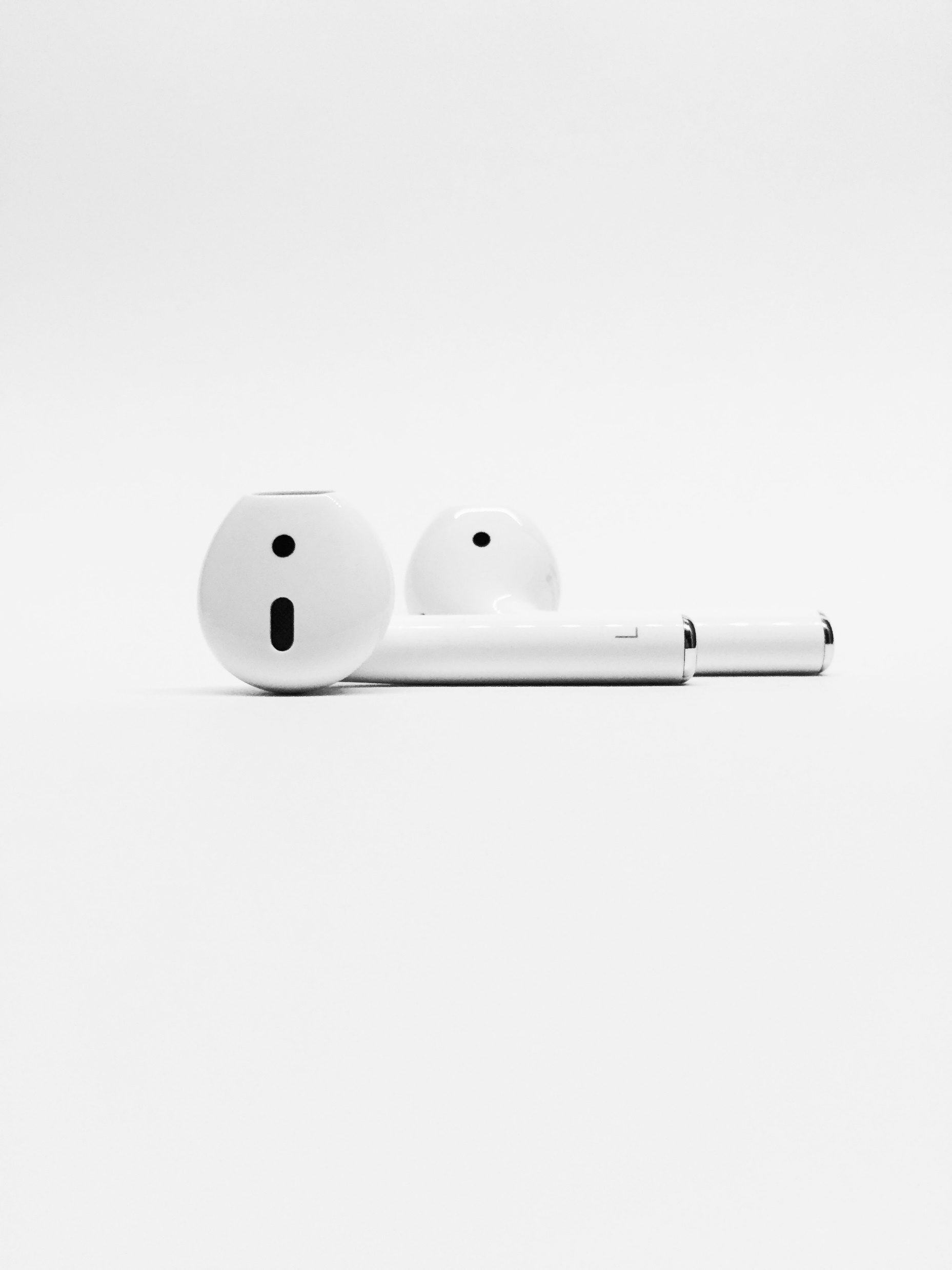 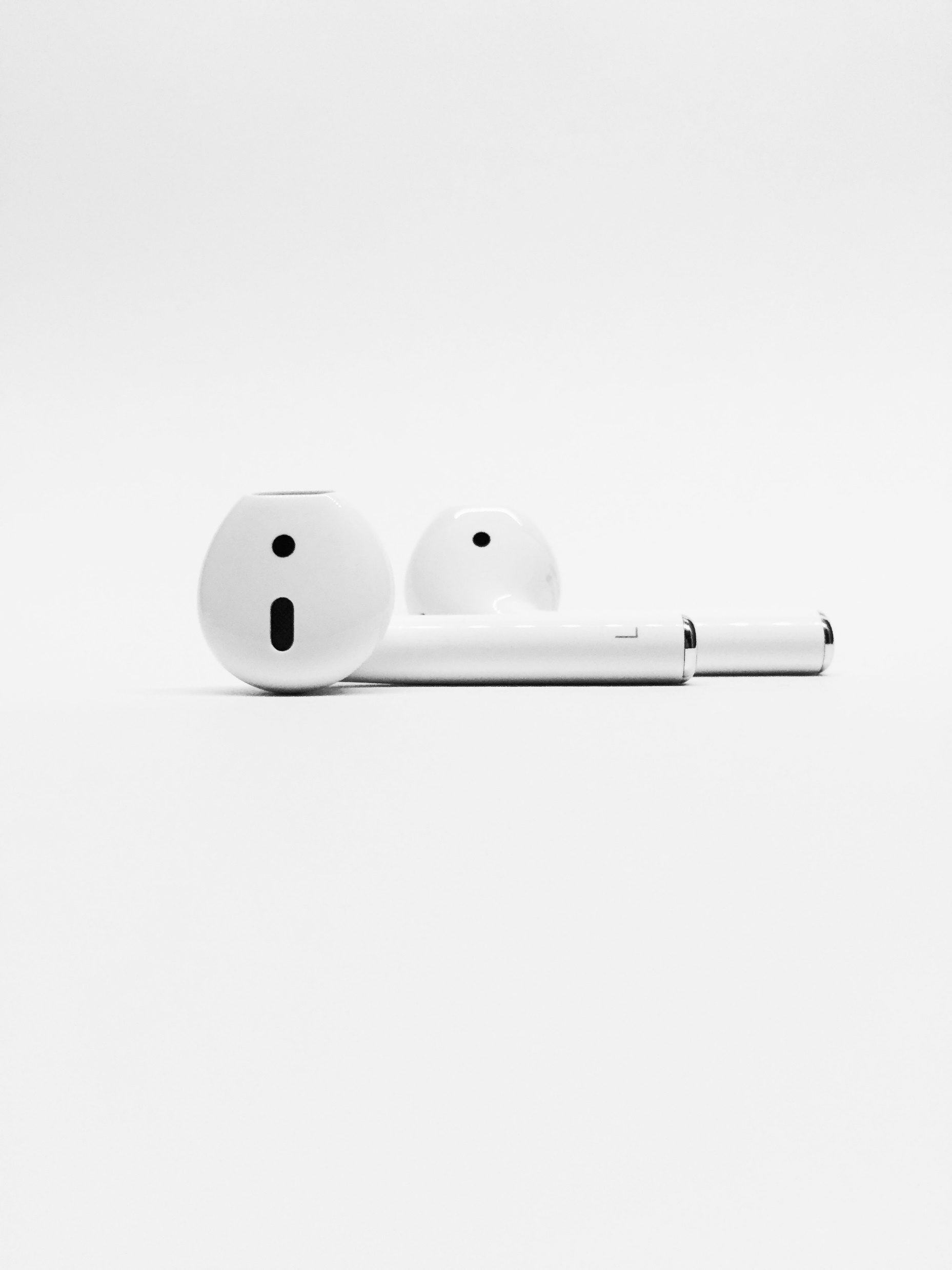 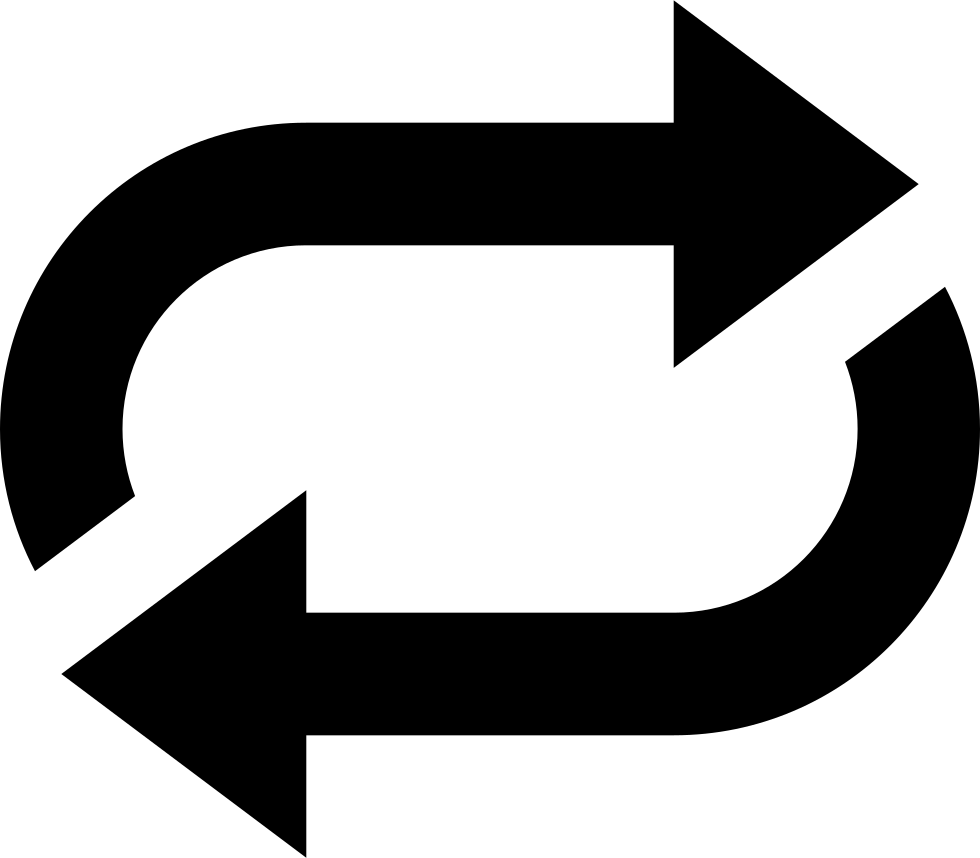 God is... 	omnipresent &	omniscient
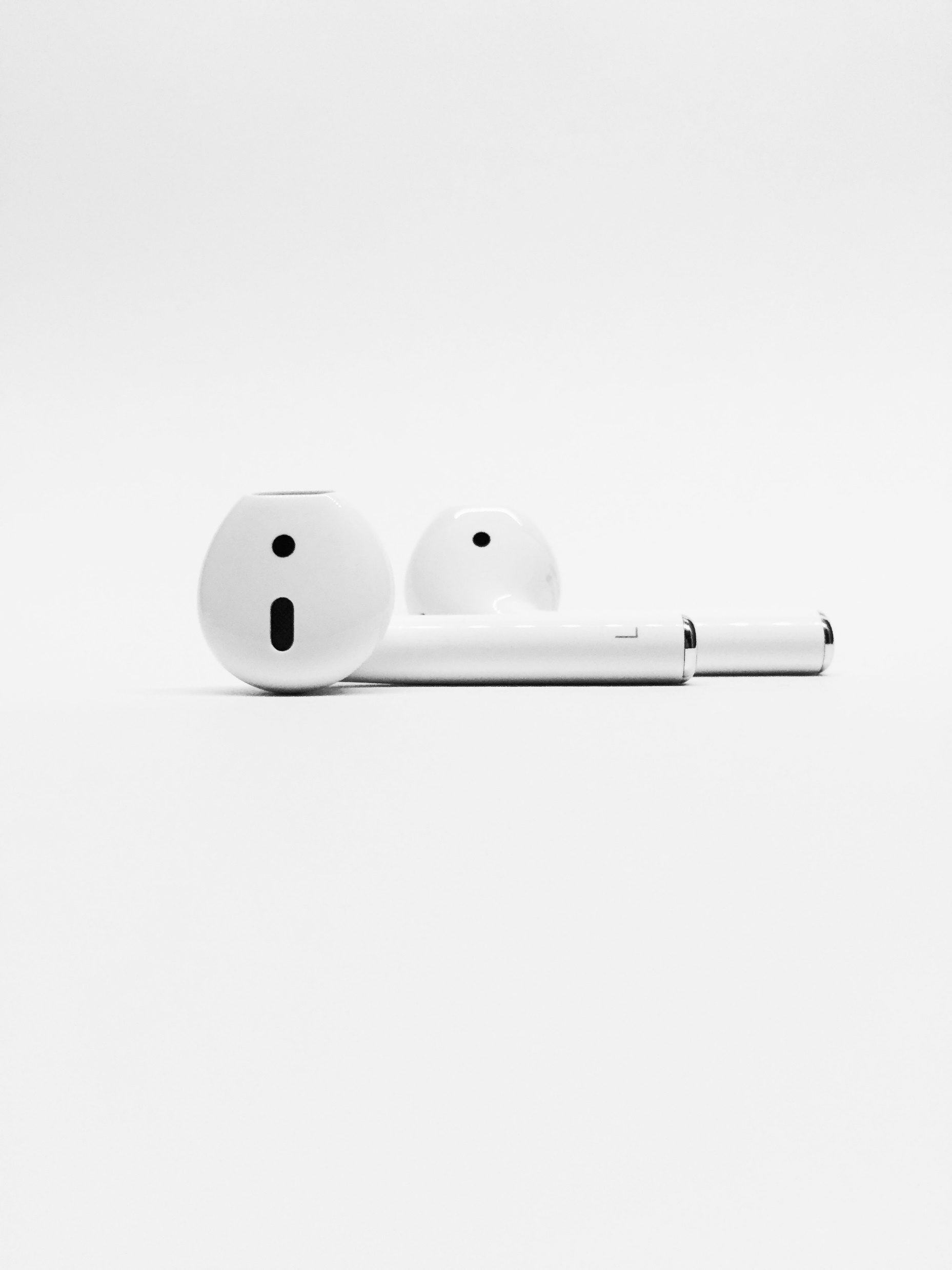 Psalm 139:1New Living Translation
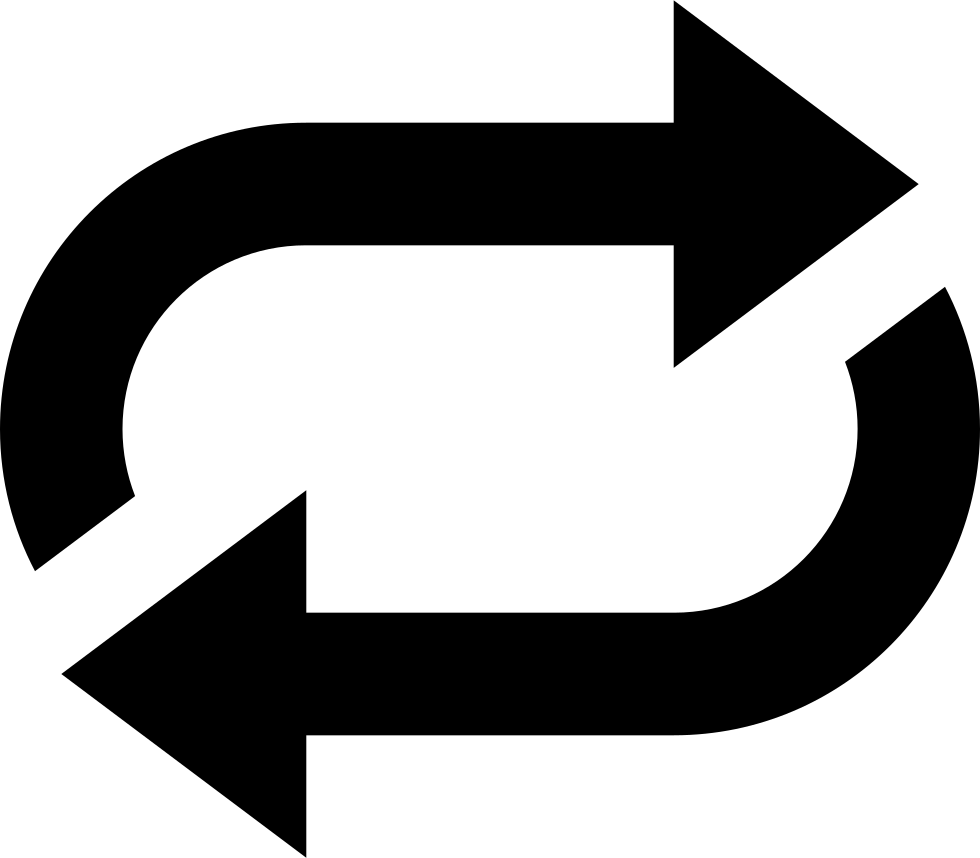 O Lord, you have examined my heart and know everything about me.
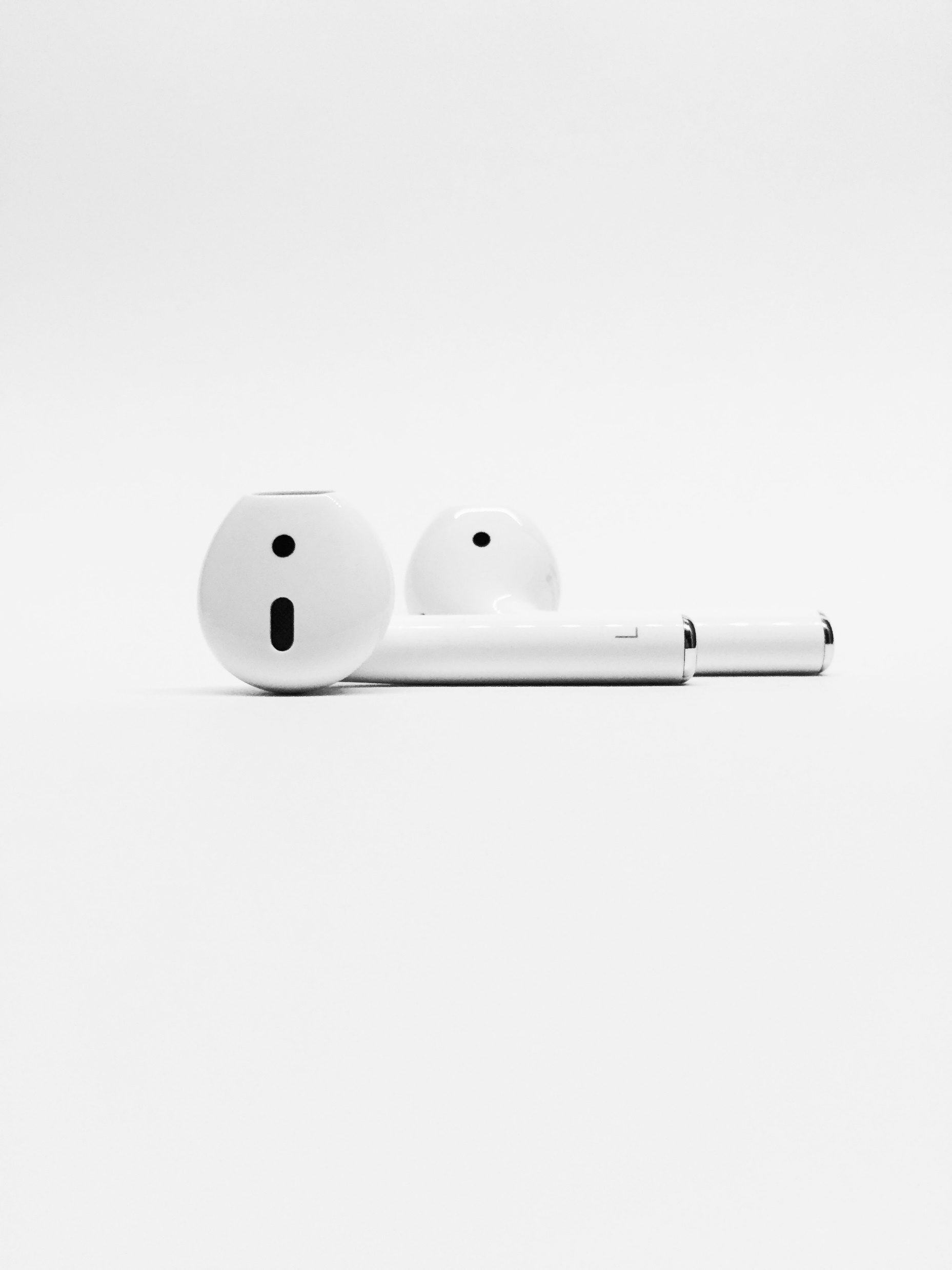 Jeremiah 23:24New Living Translation
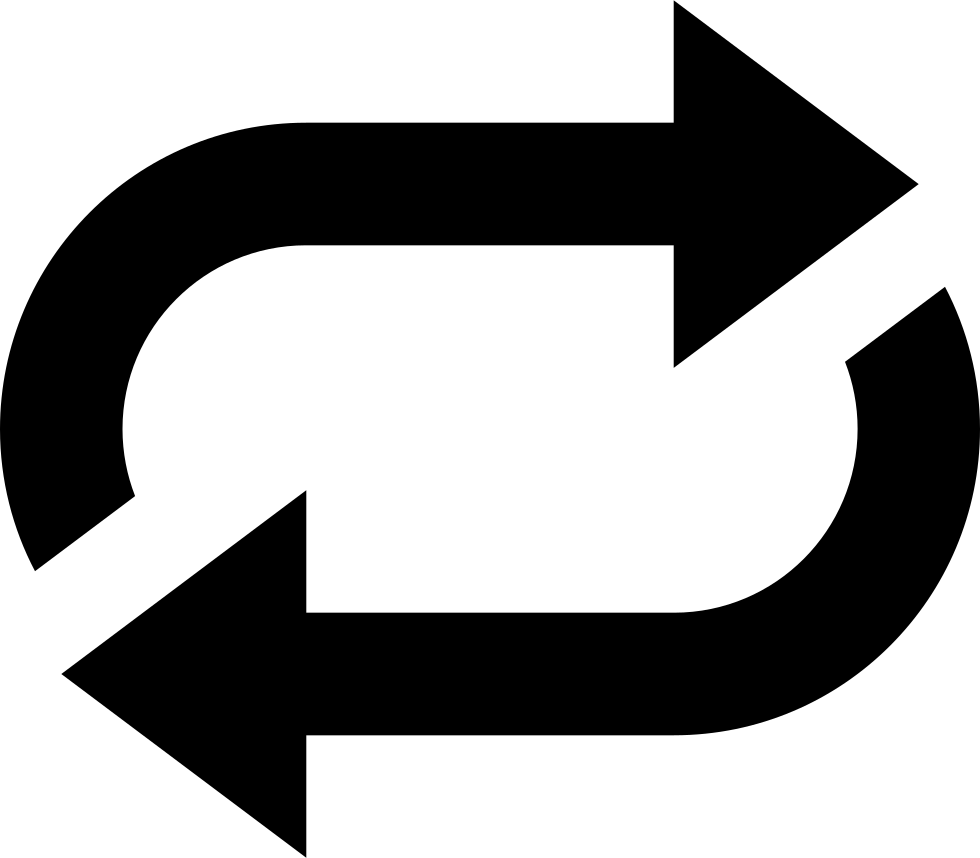 Can anyone hide from me in a secret place? Am I not everywhere in all the heavens and earth?” says the Lord.
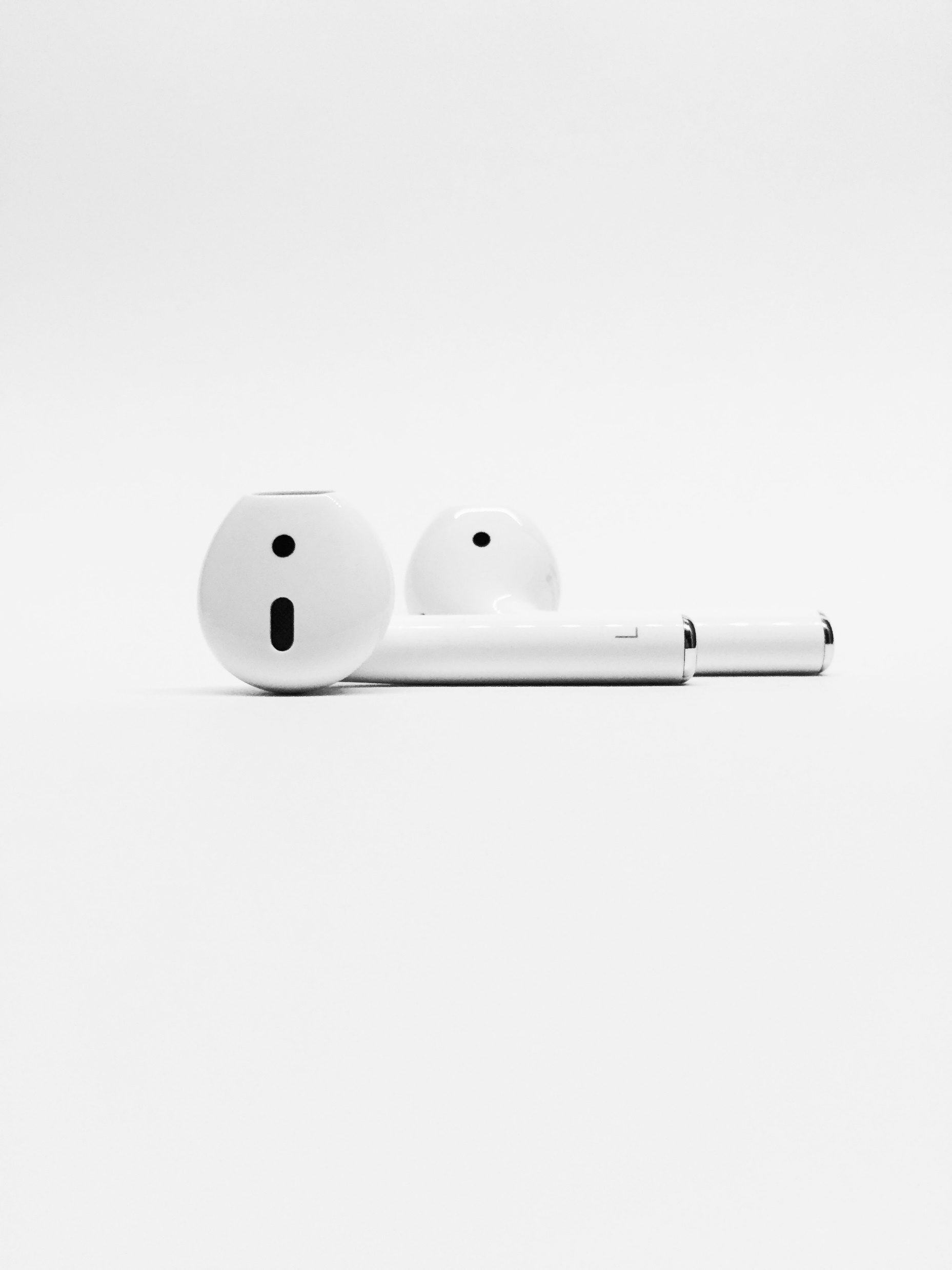 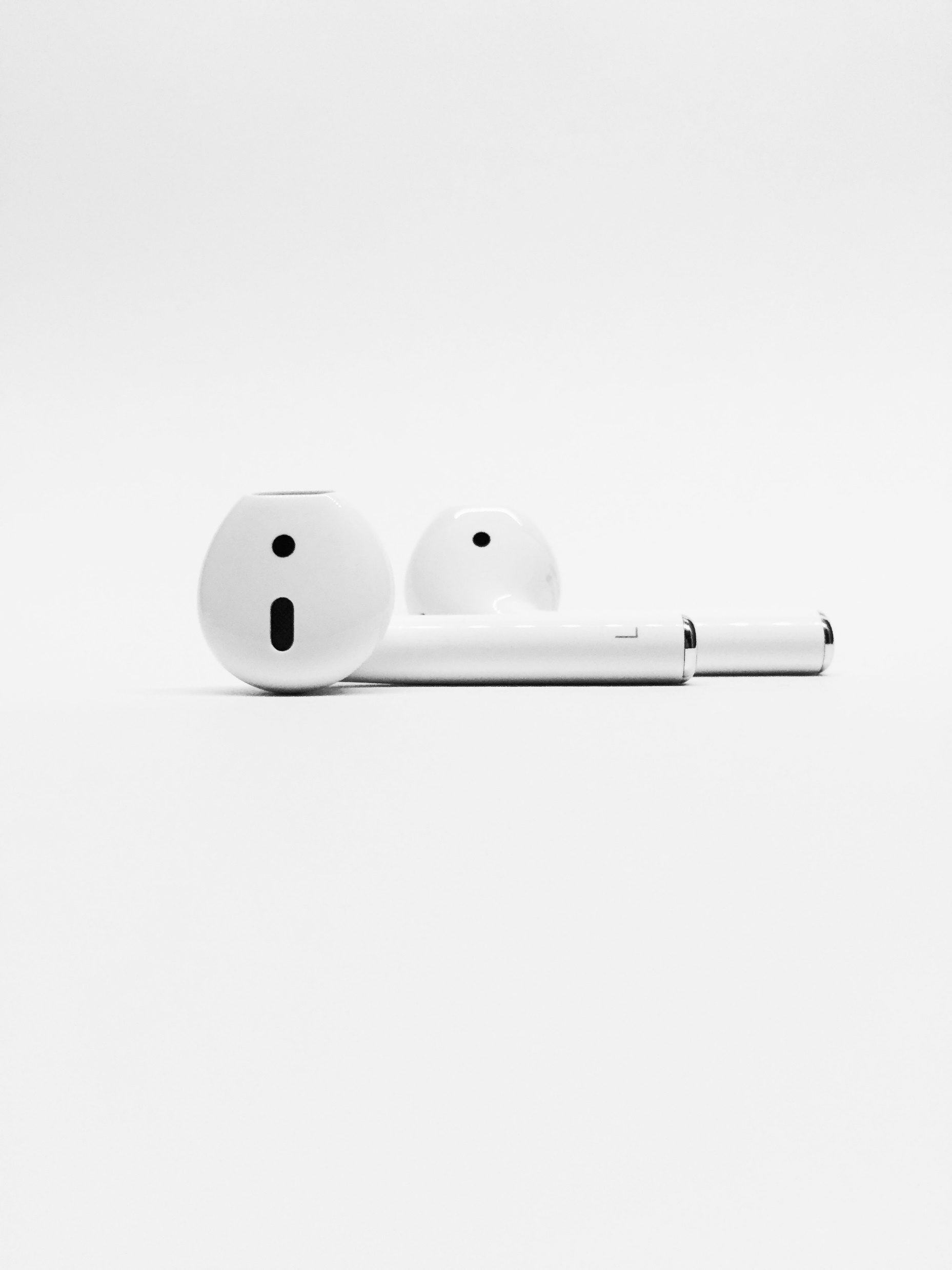 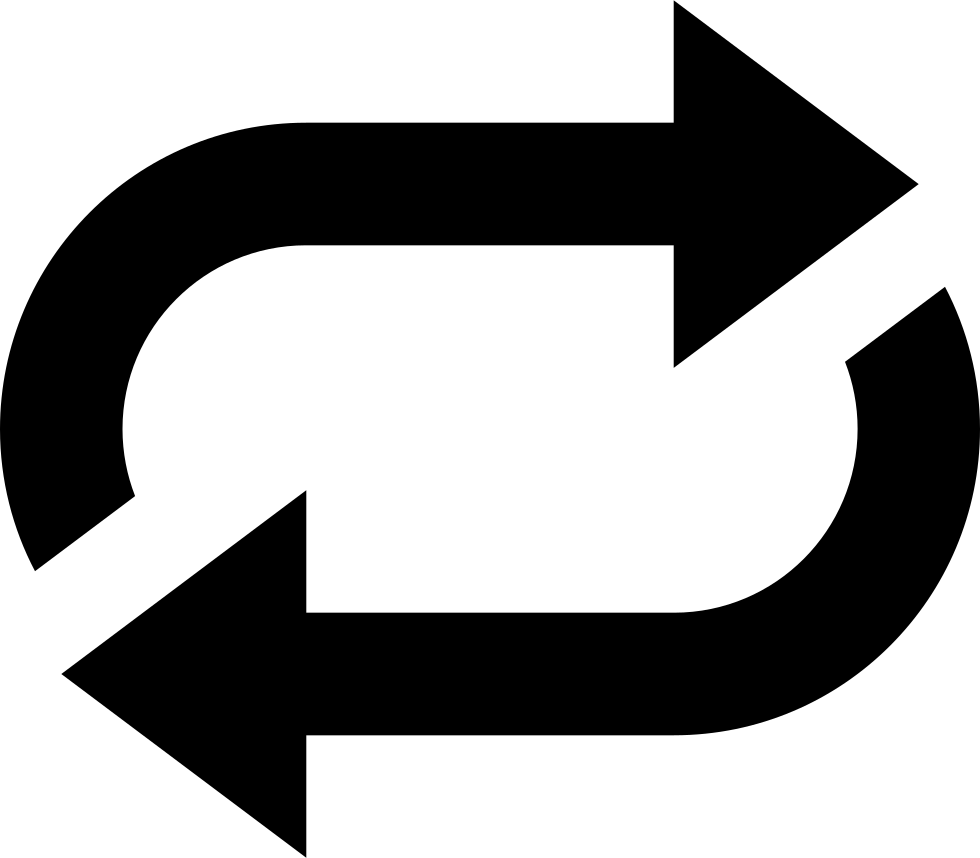 Is God with everyone?
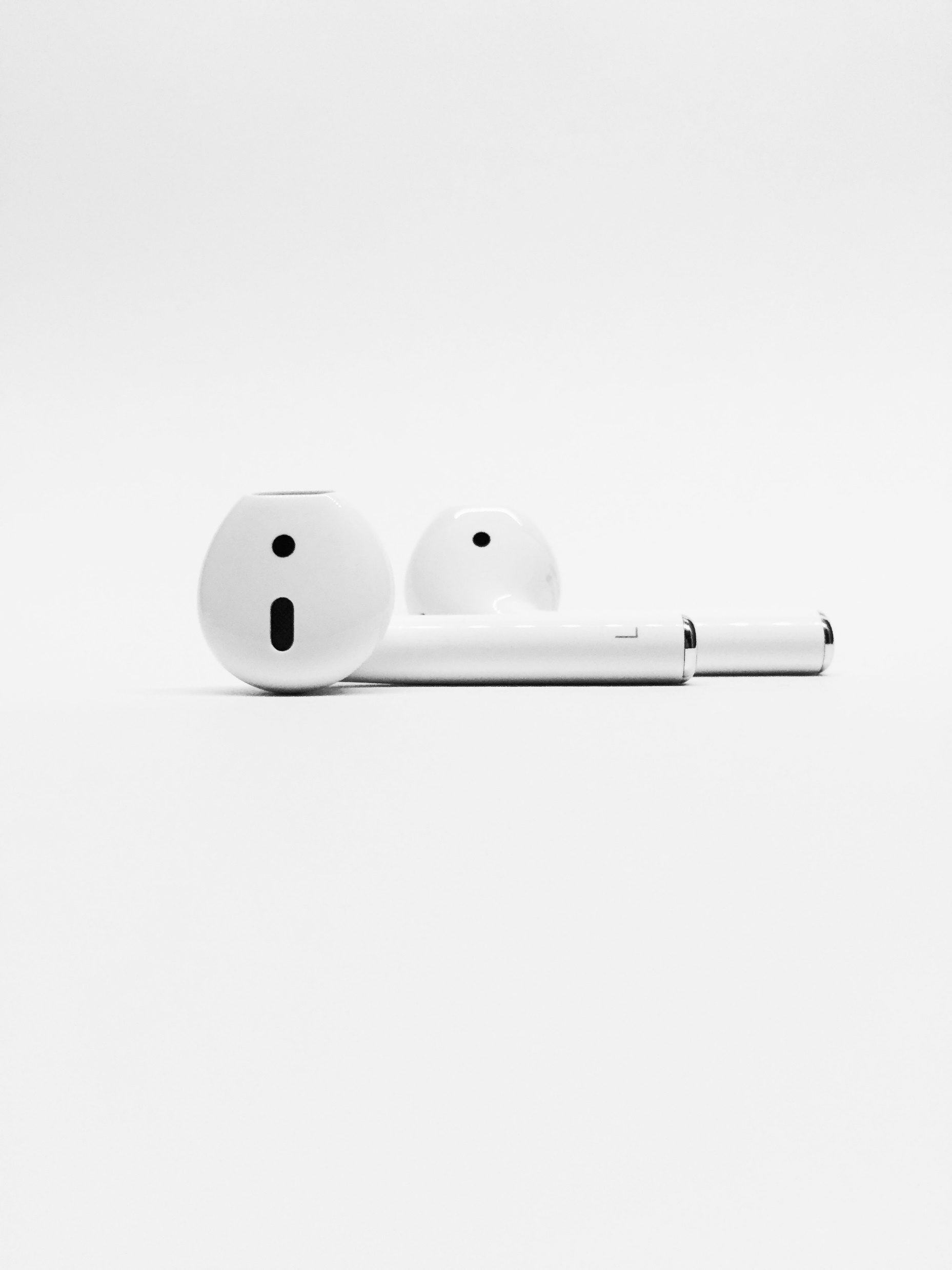 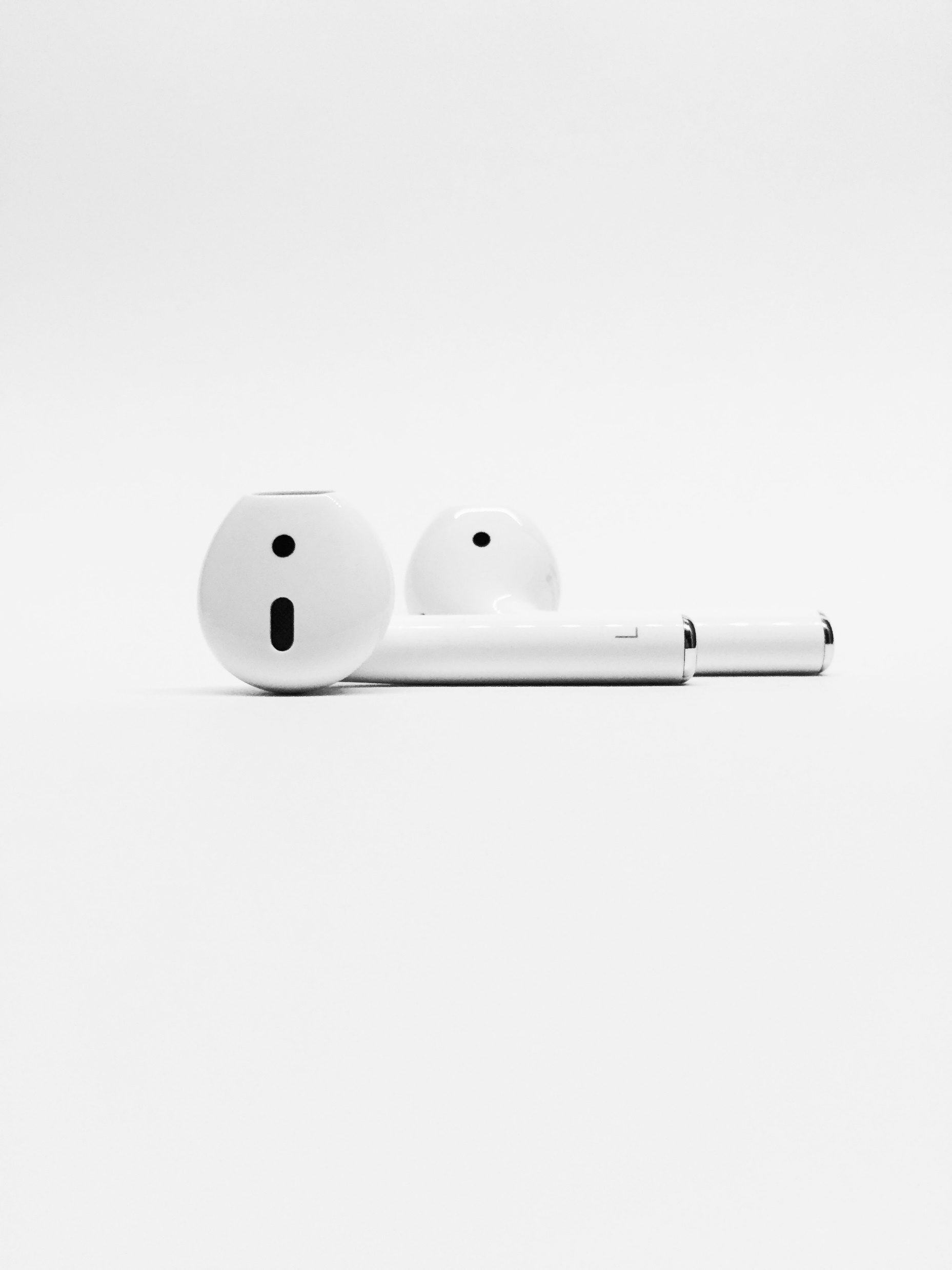 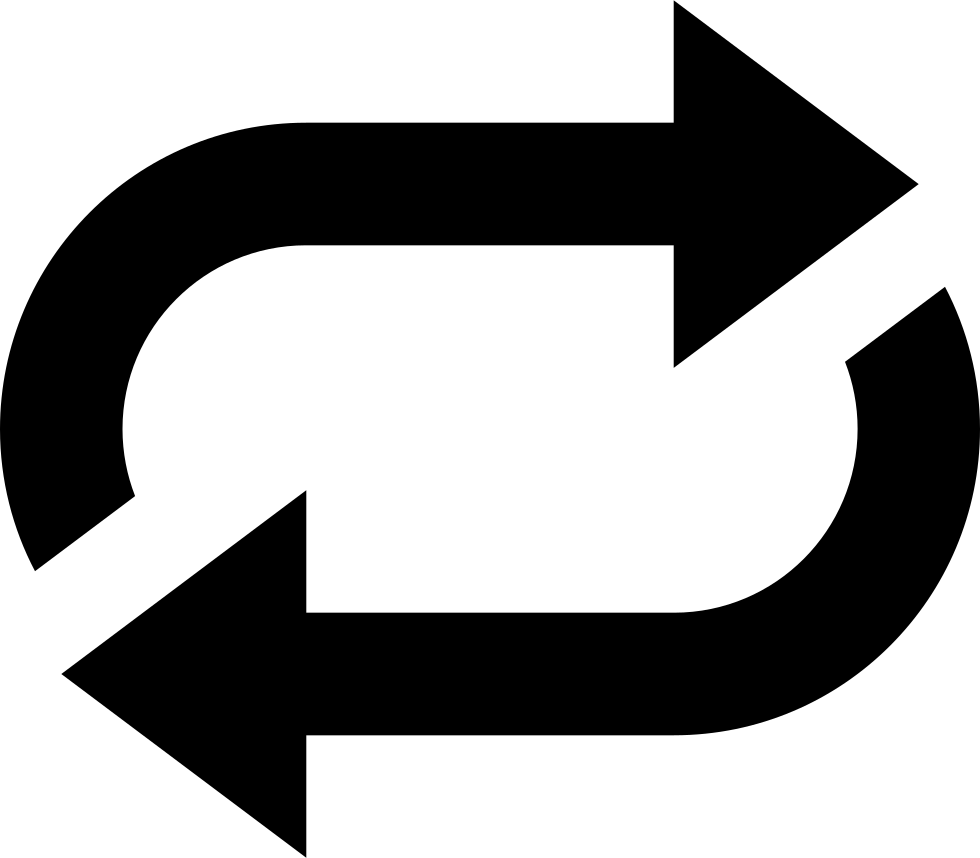 God is not with the proud
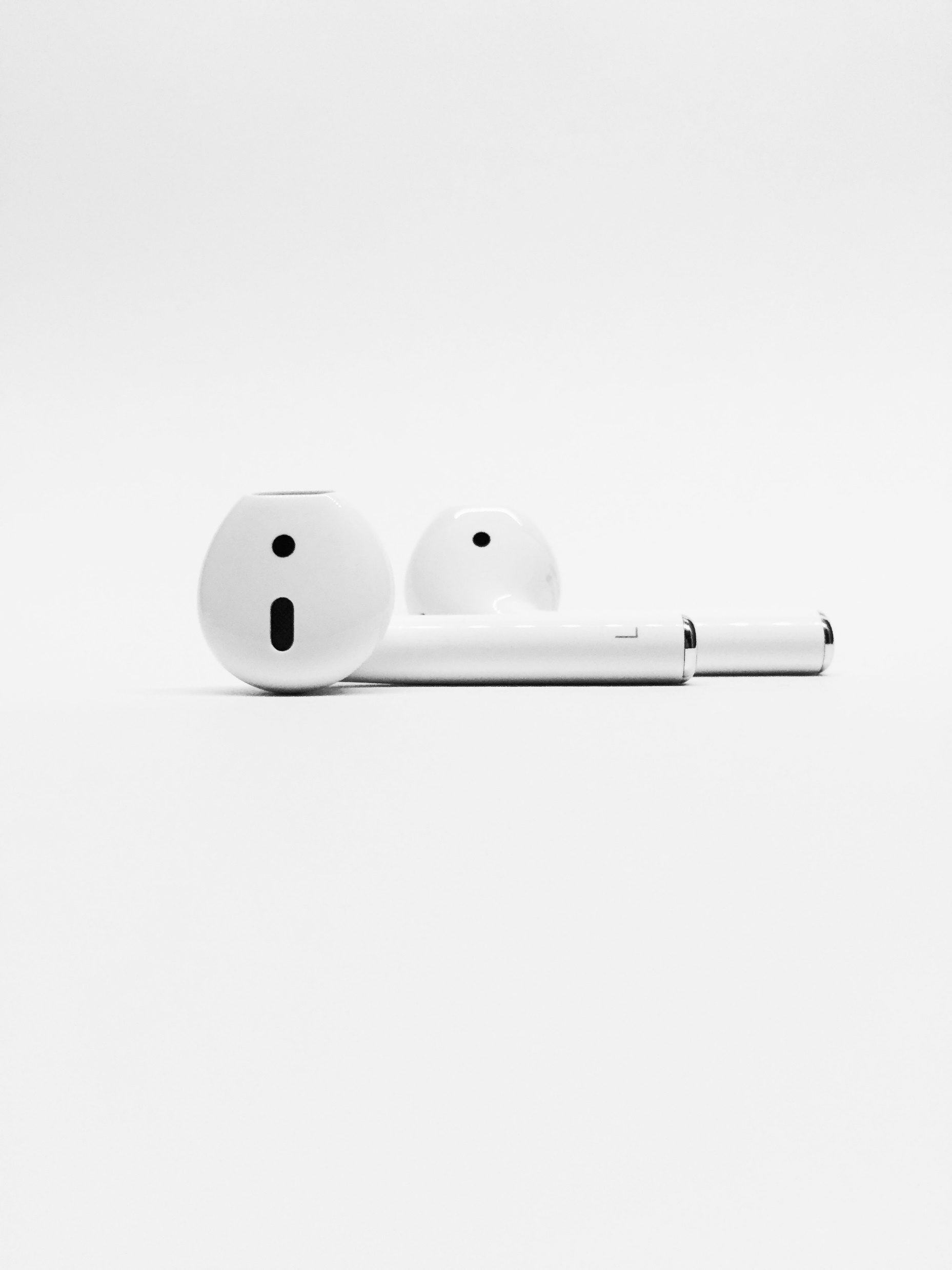 James 4:6New Living Translation
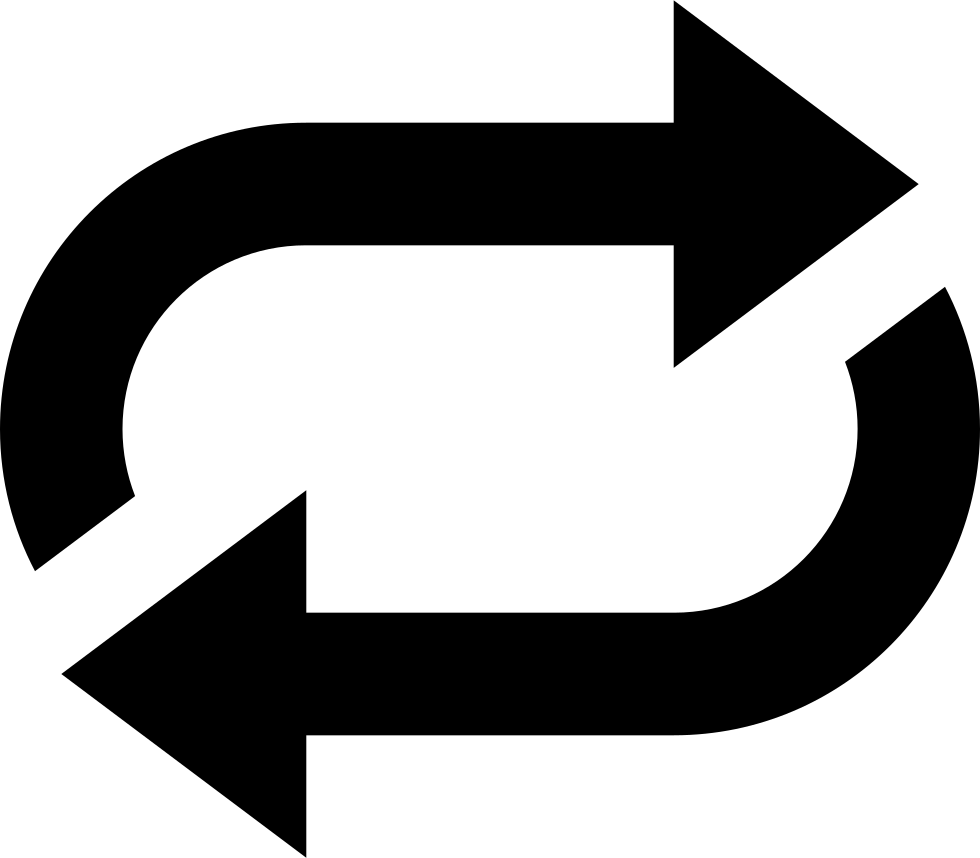 God opposes the proud    but gives grace to the humble.
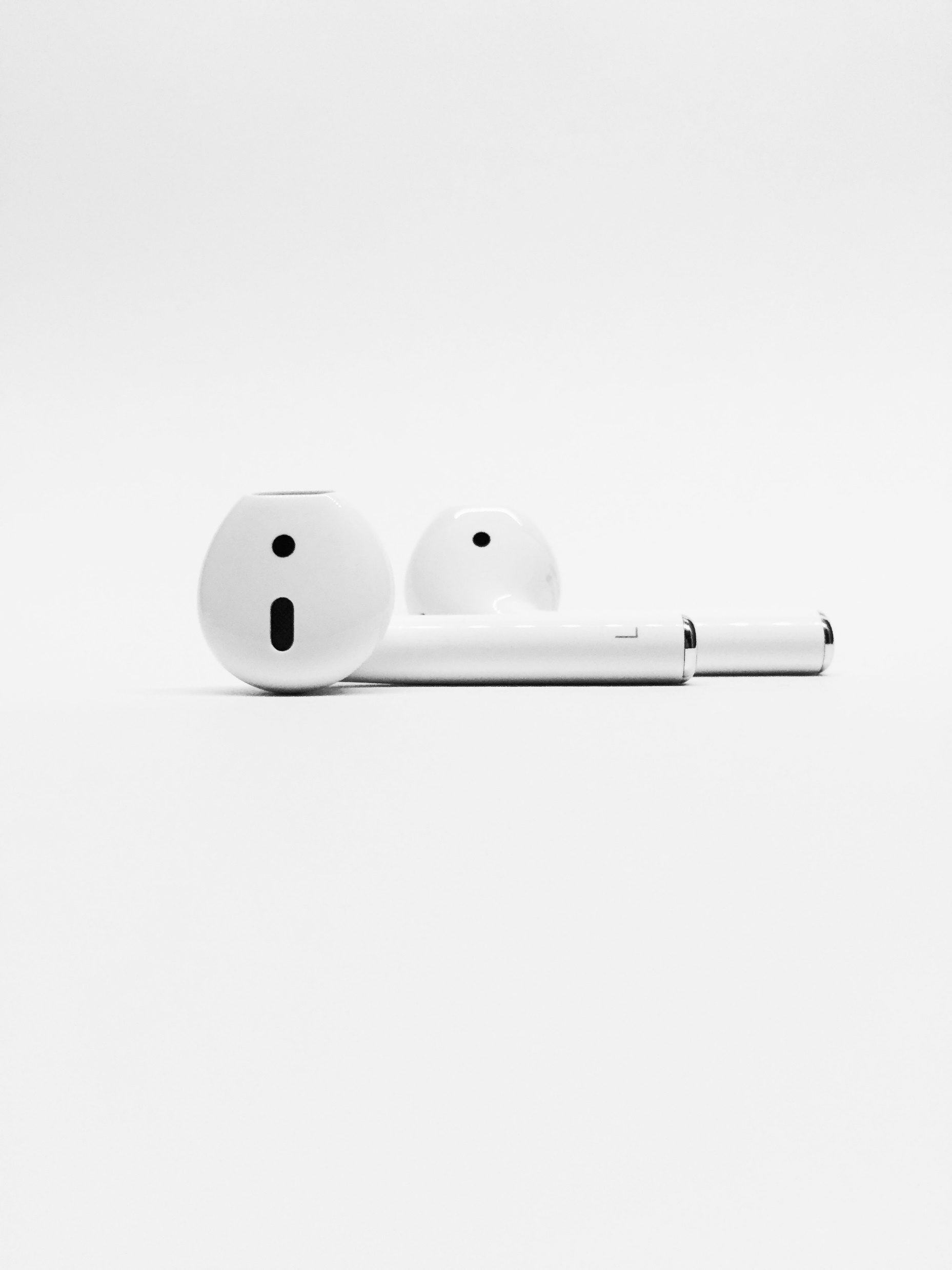 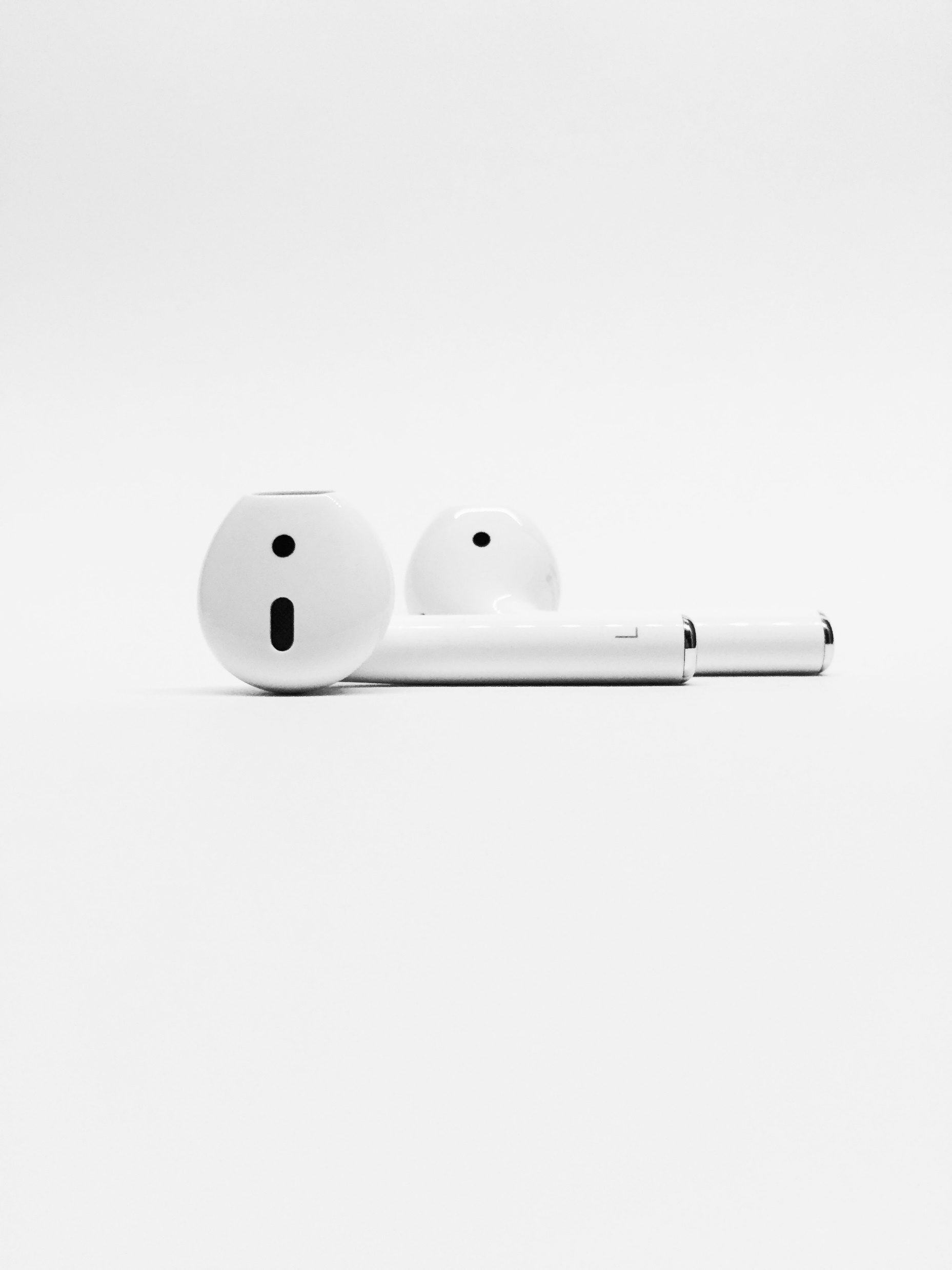 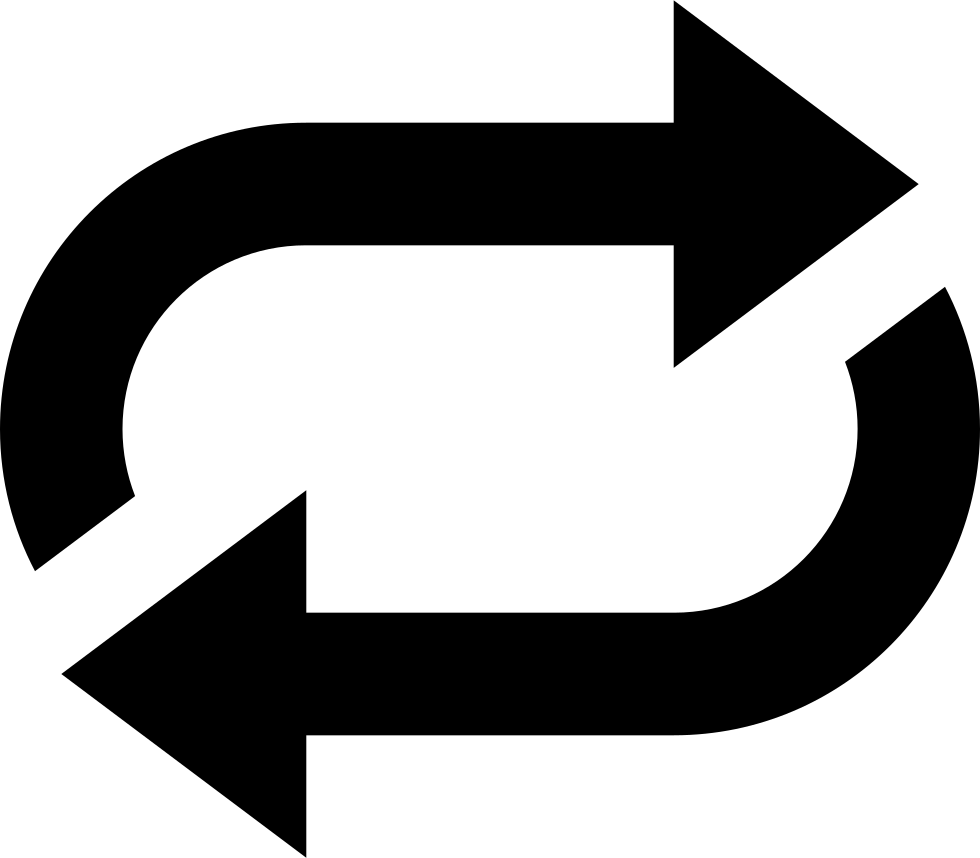 God is not with the rebellious
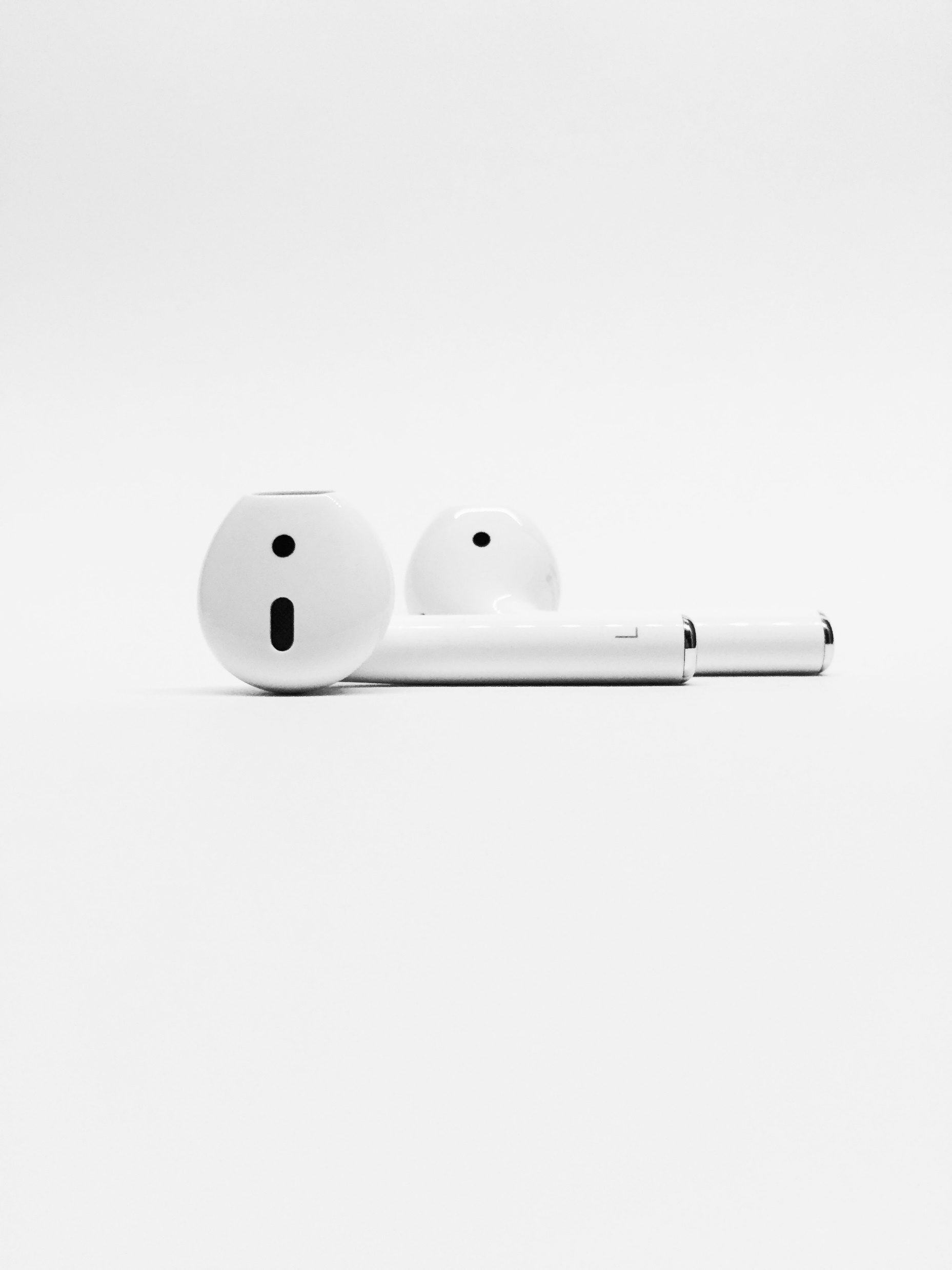 Isaiah 1:2New Living Translation
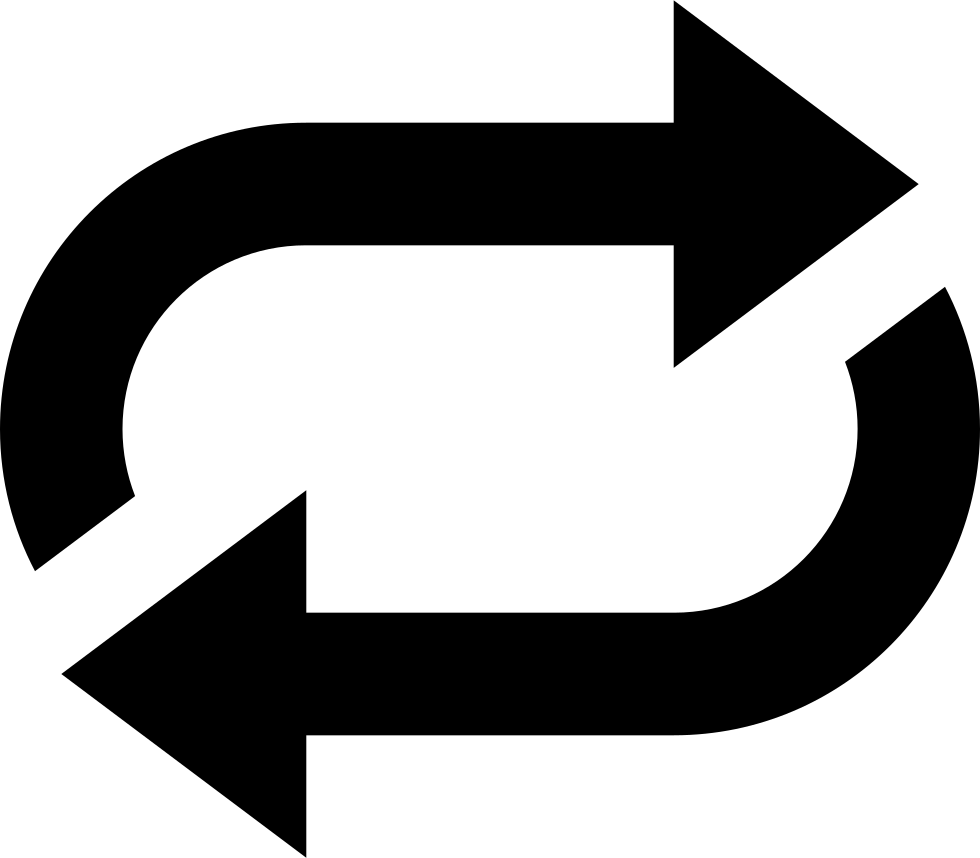 Listen, O heavens! Pay attention, earth! This is what the Lord says: “The children I raised and cared for have rebelled against me.
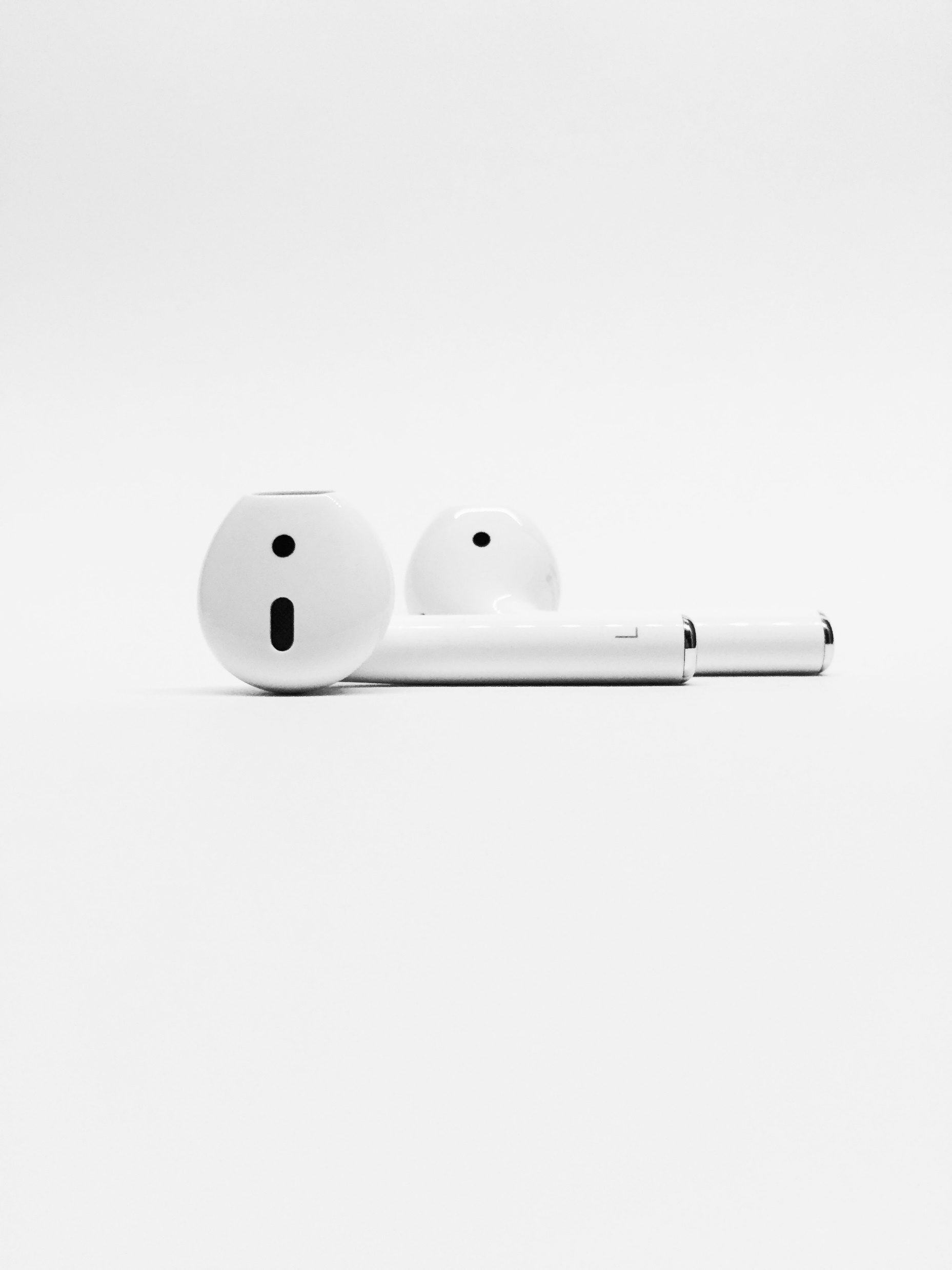 Isaiah 1:15New Living Translation
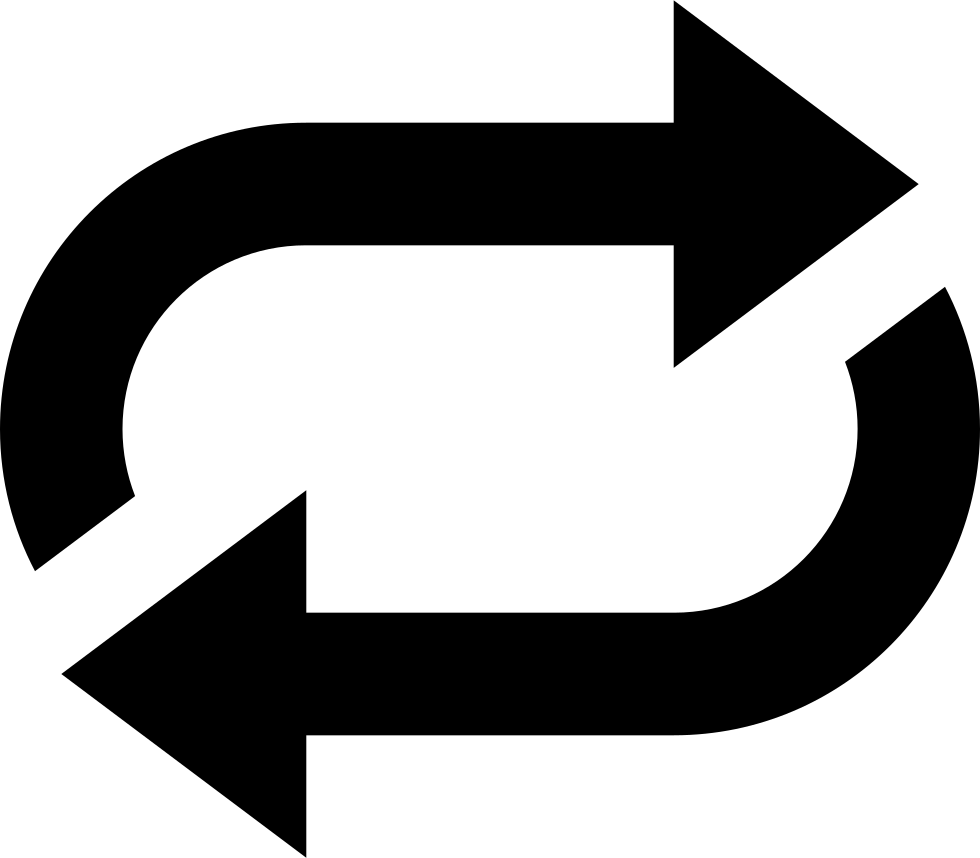 When you lift up your hands in prayer, I will not look.Though you offer many prayers, I will not listen, for your hands are covered with the blood of innocent victims.
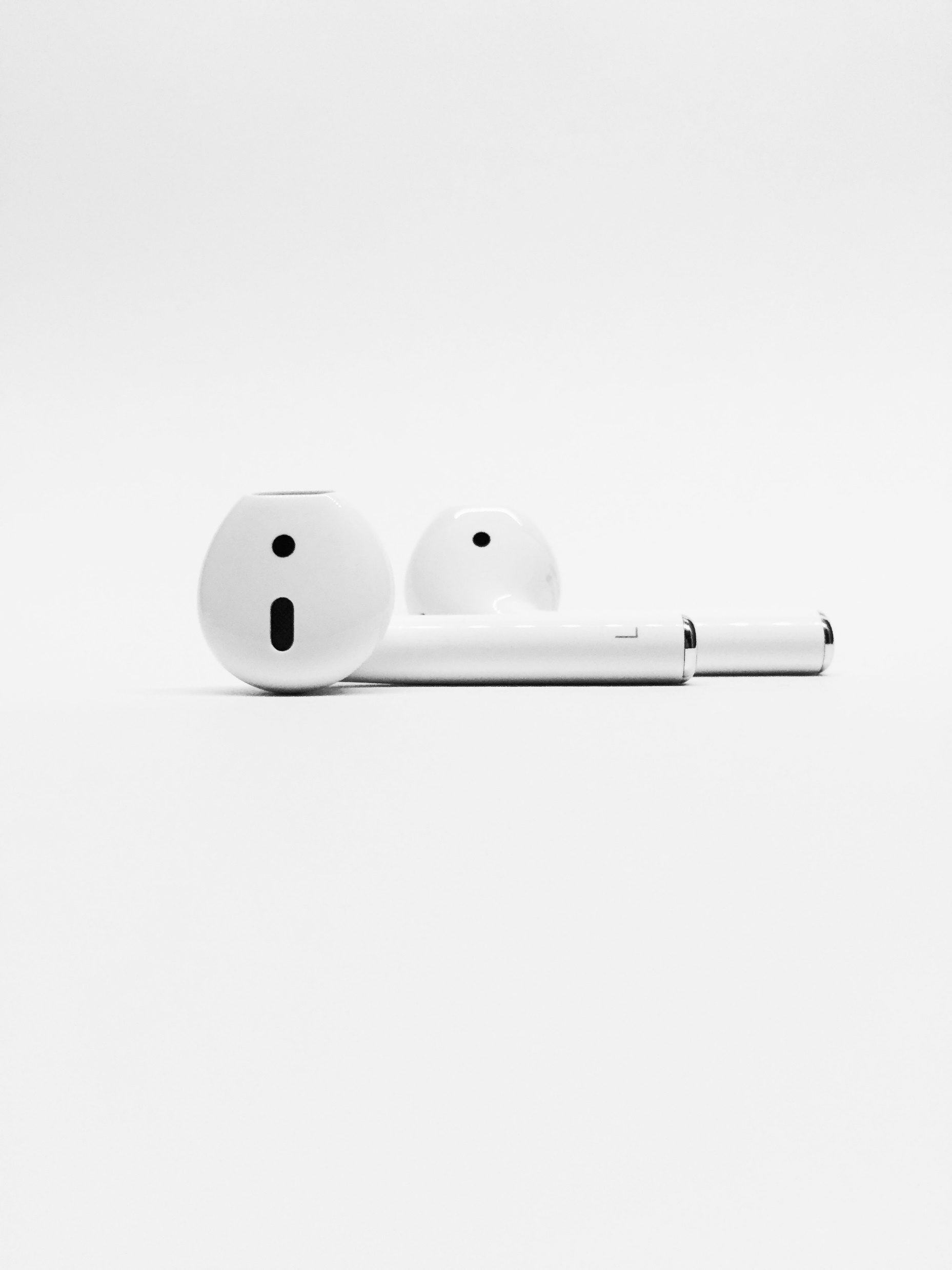 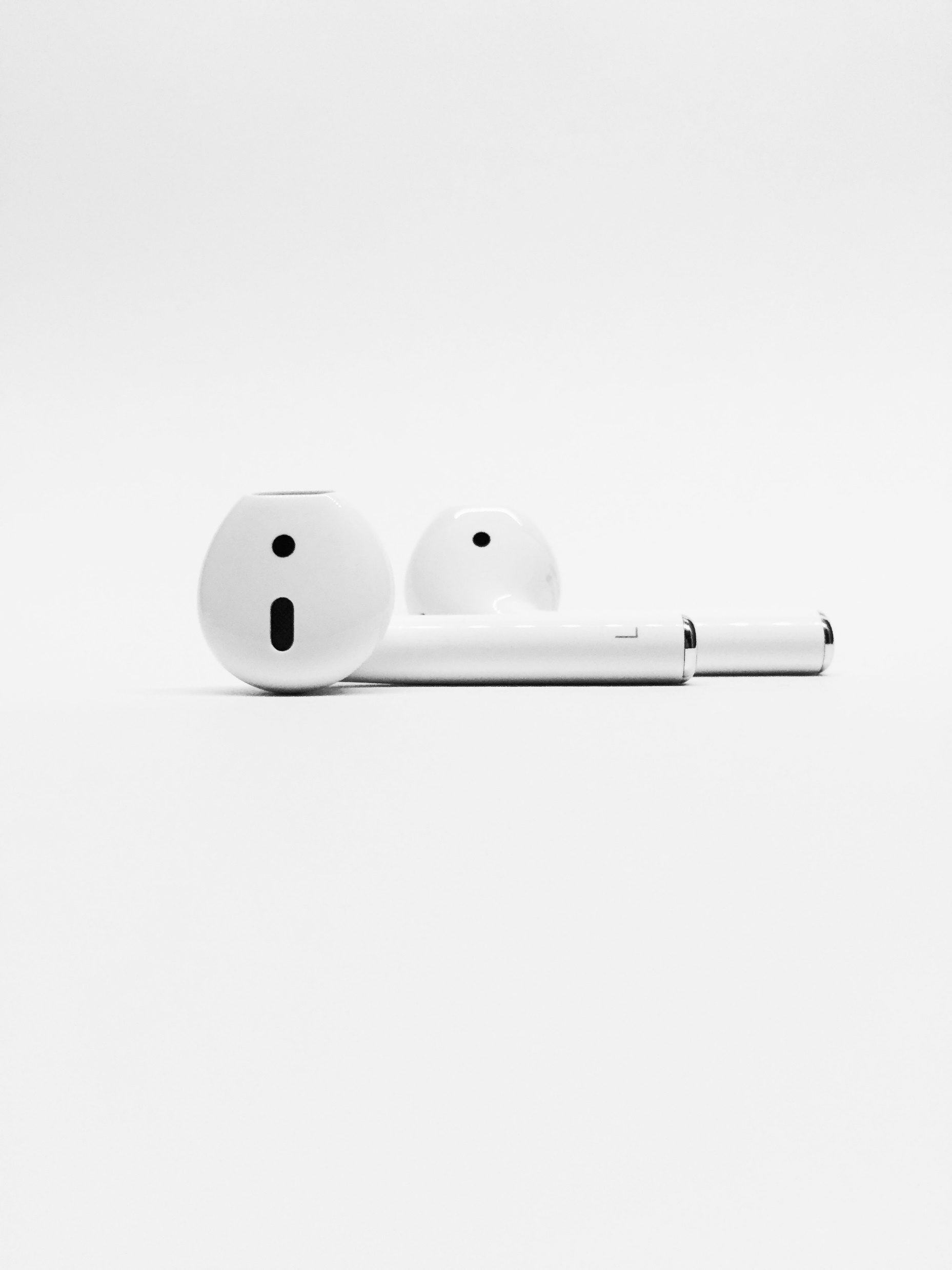 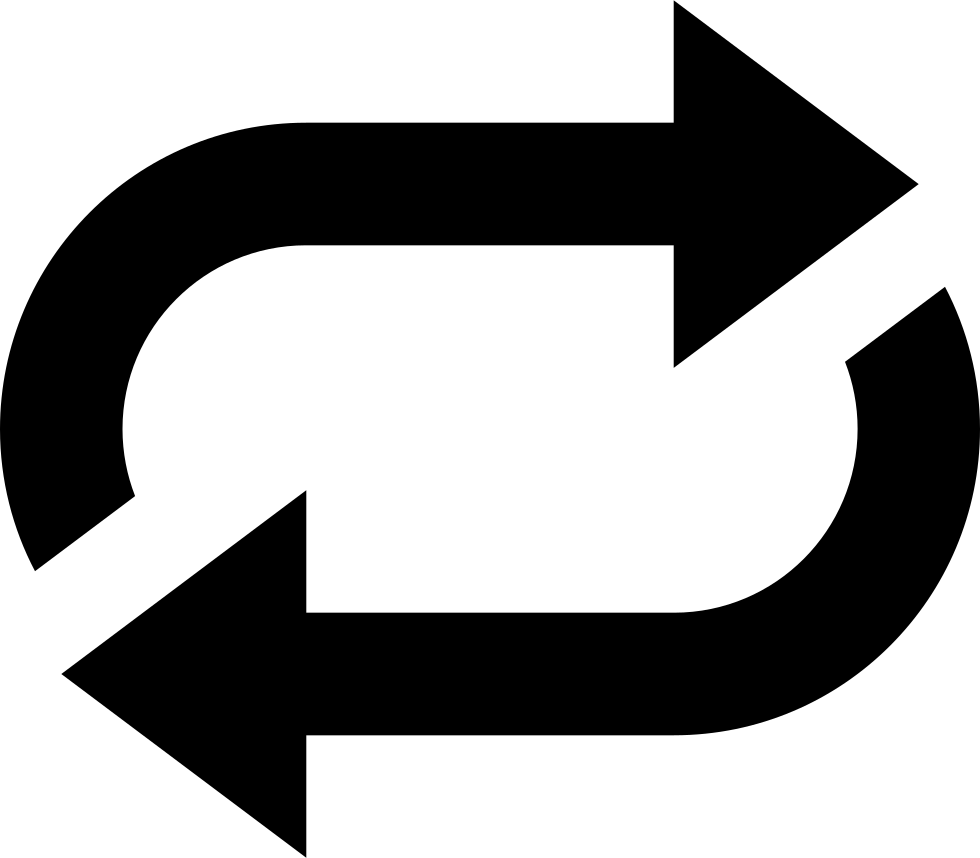 God is not with the worldly
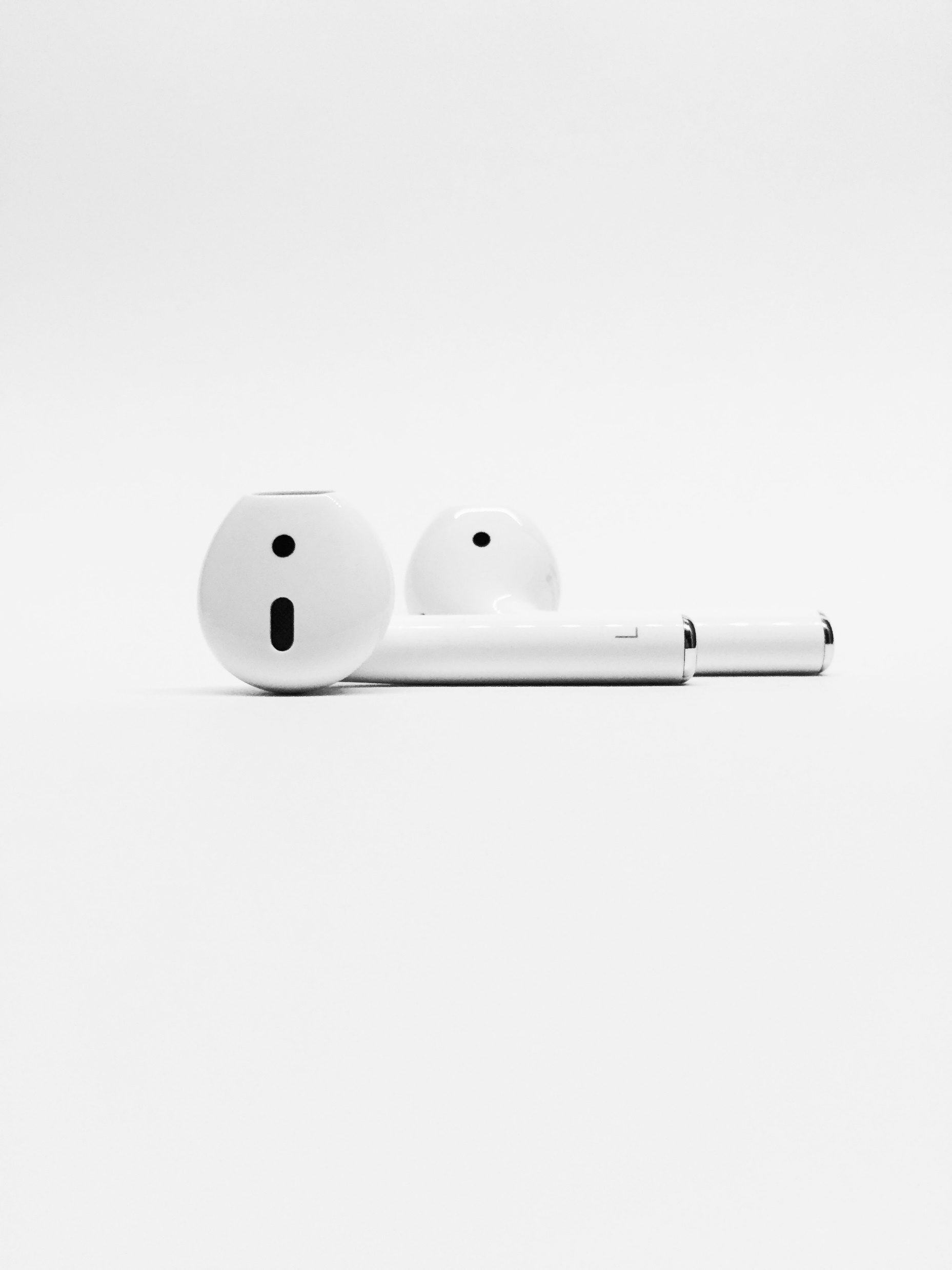 James 4:4New Living Translation
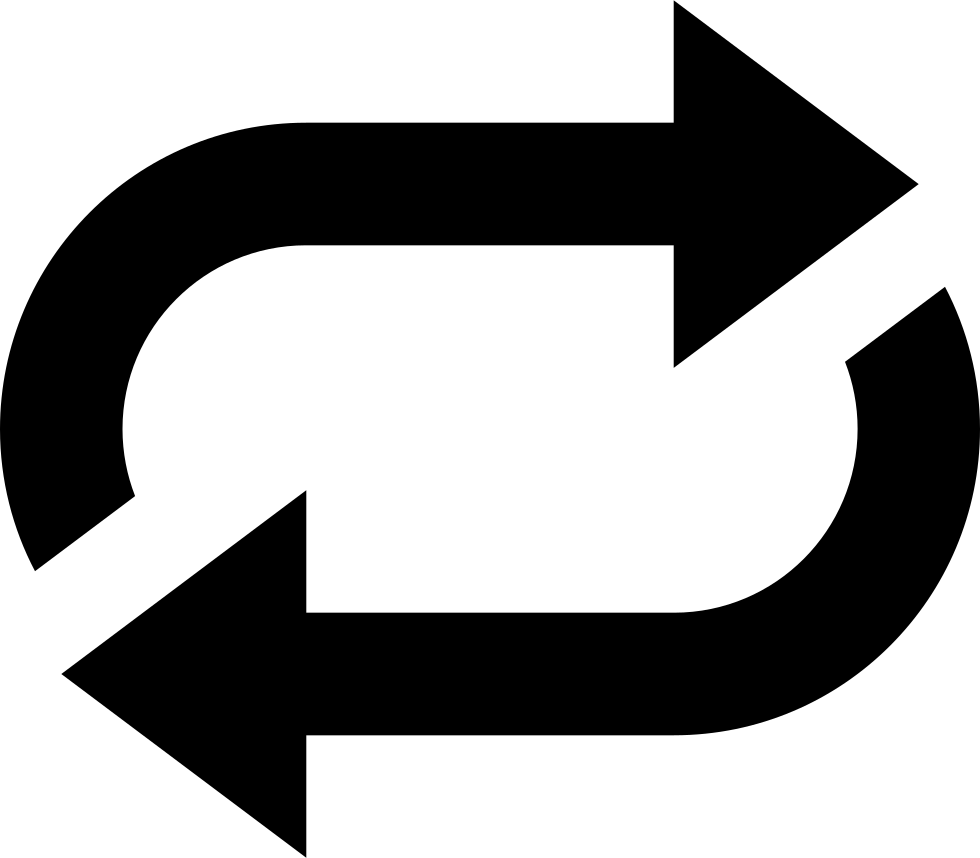 You adulterers! Don’t you realize that friendship with the world makes you an enemy of God? I say it again: If you want to be a friend of the world, you make yourself an enemy of God.
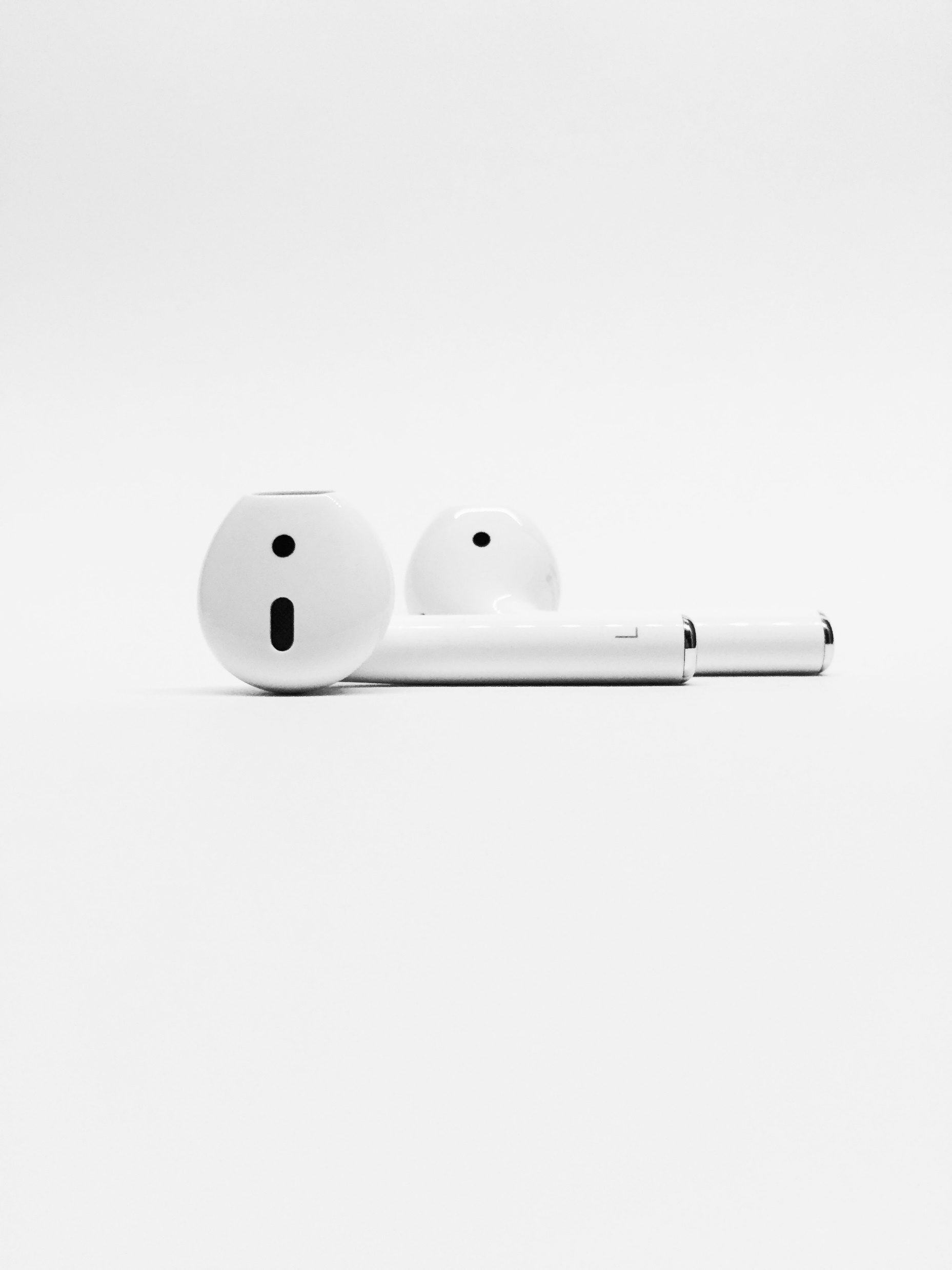 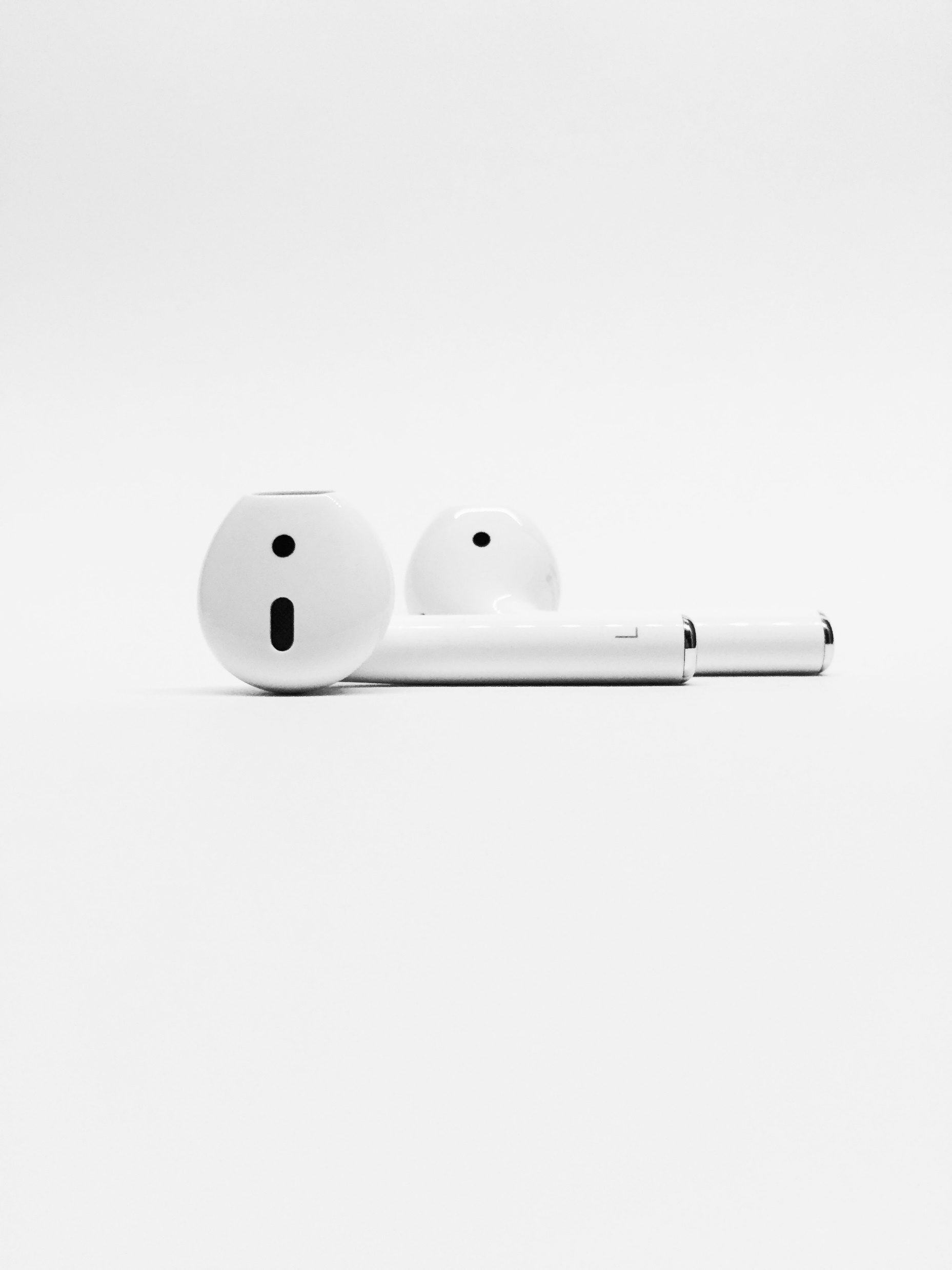 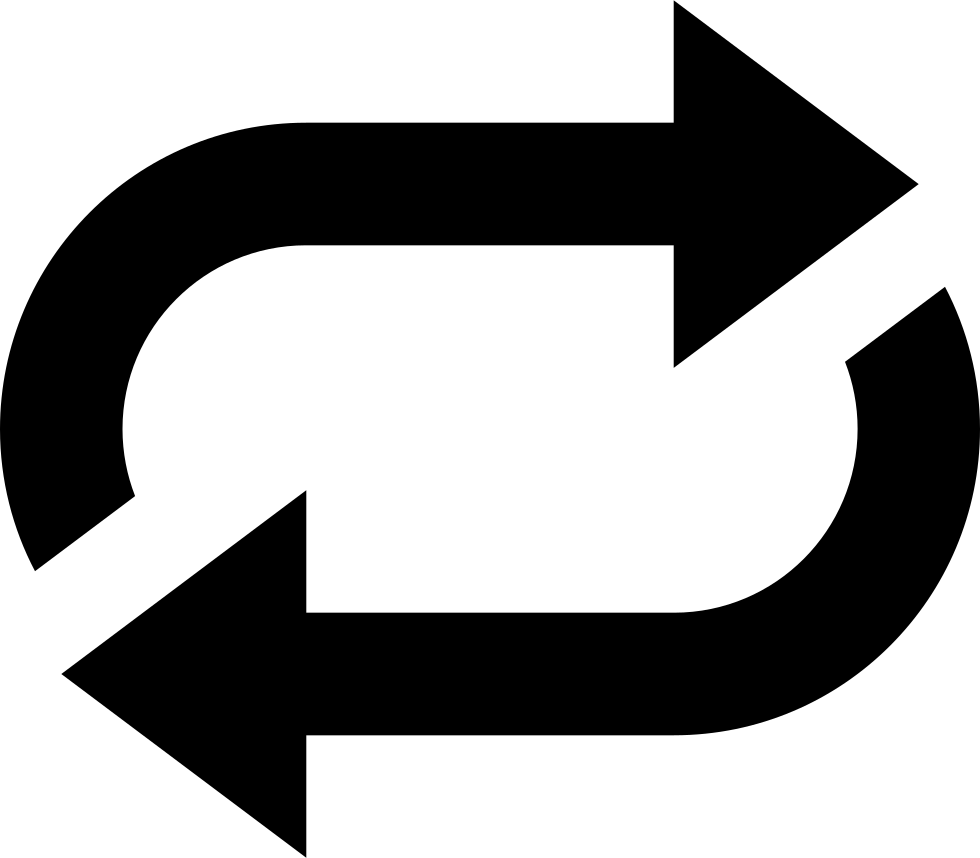 God is not with those who harbour sin
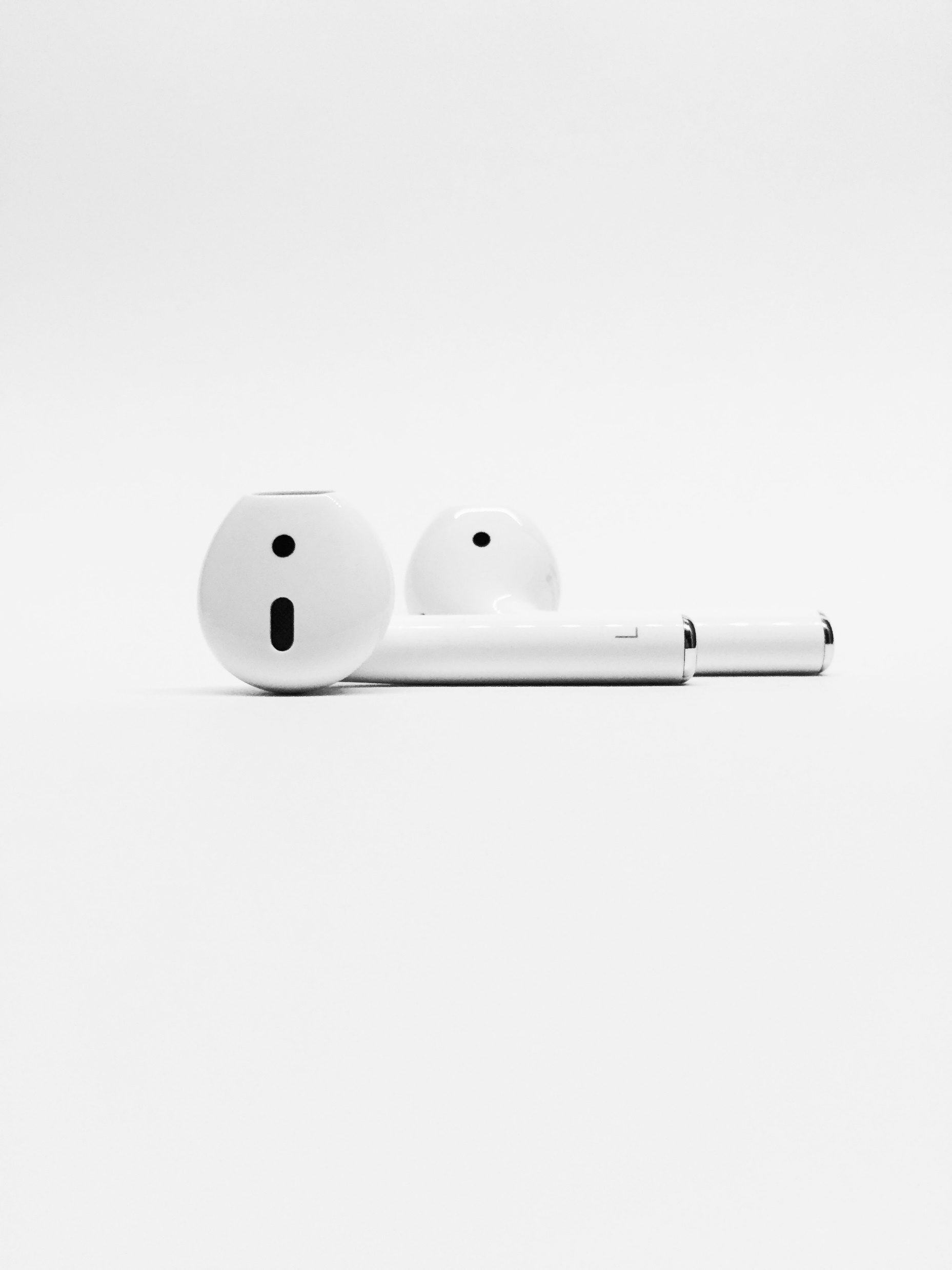 Psalm 66:8New International Version
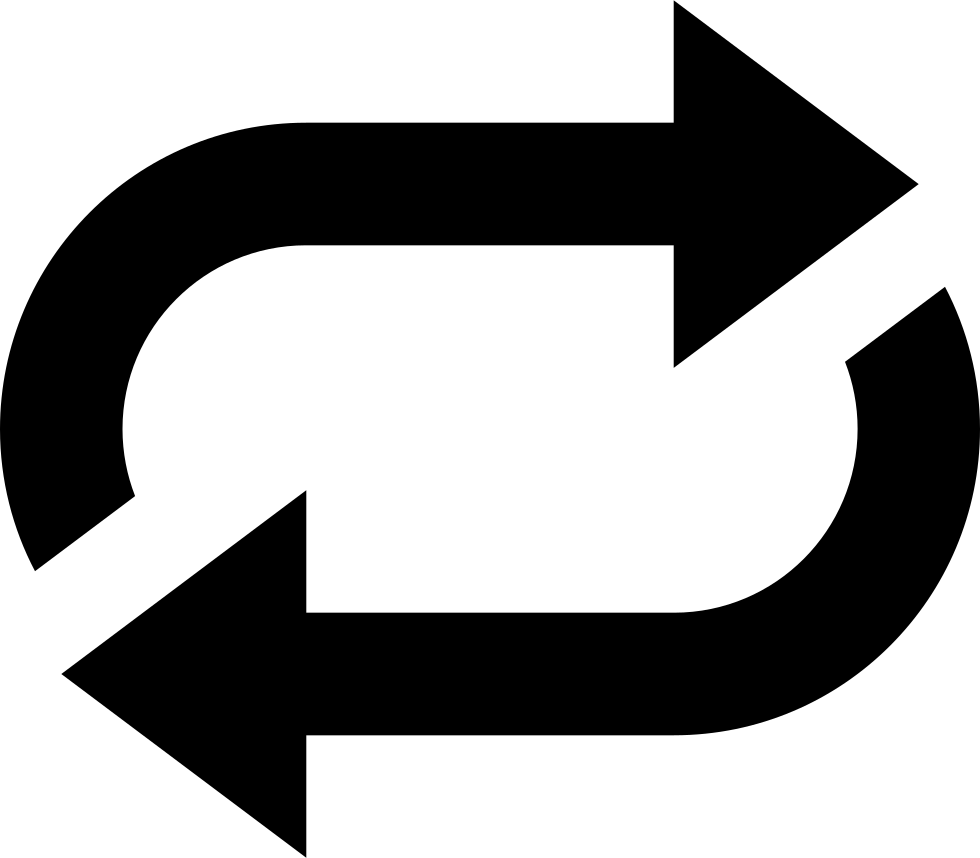 If I had cherished sin in my heart, the Lord would not have listened…
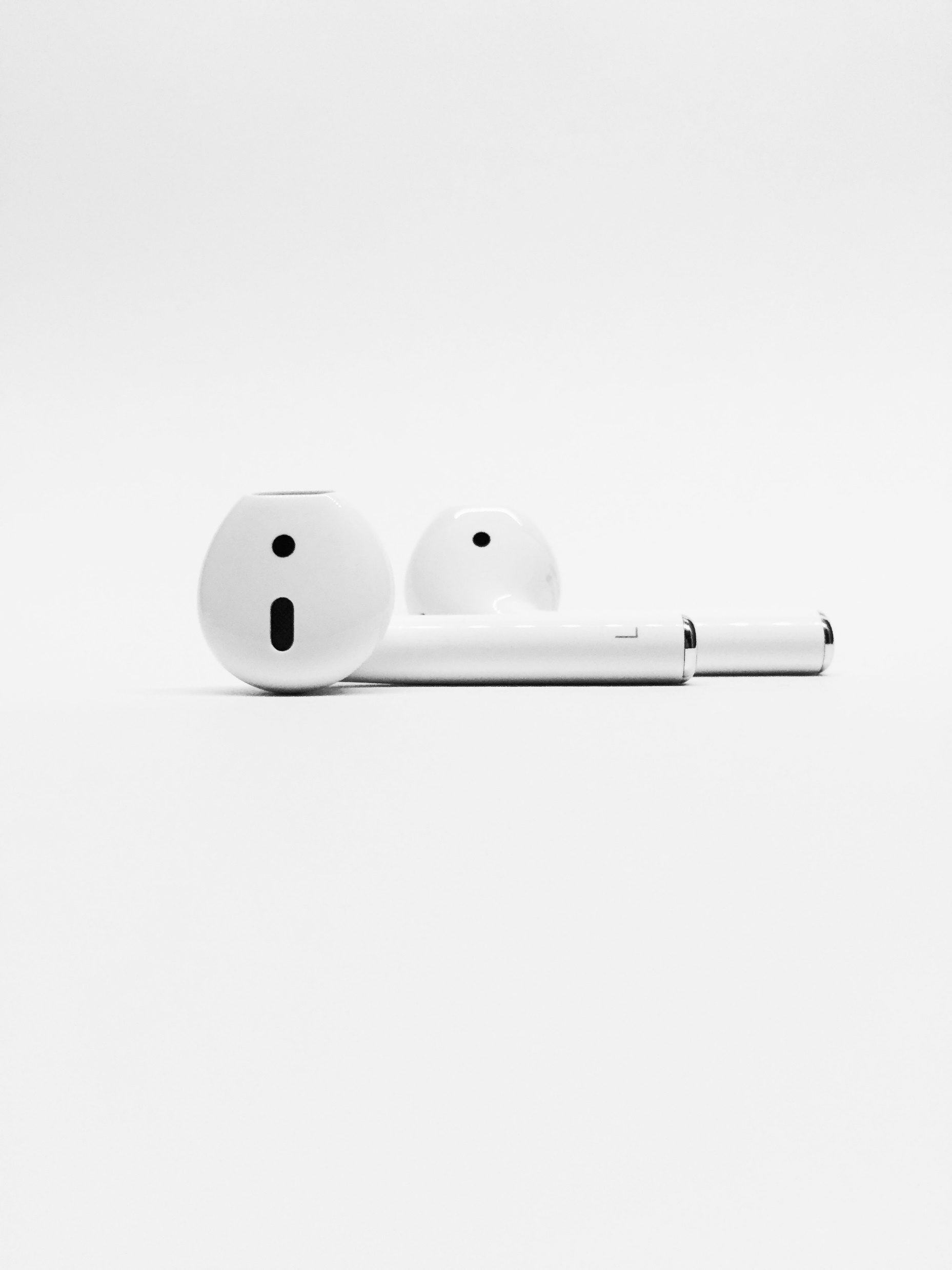 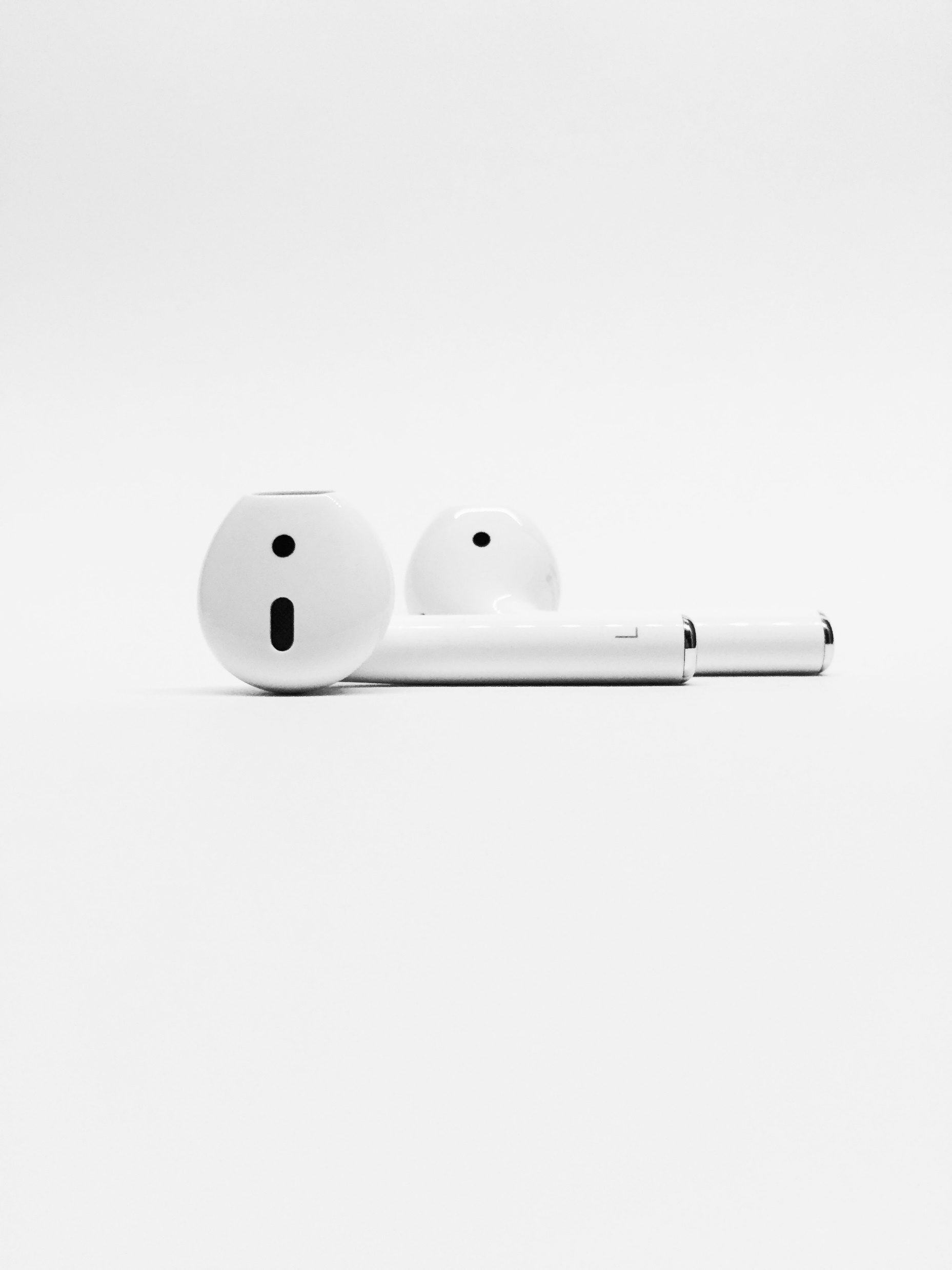 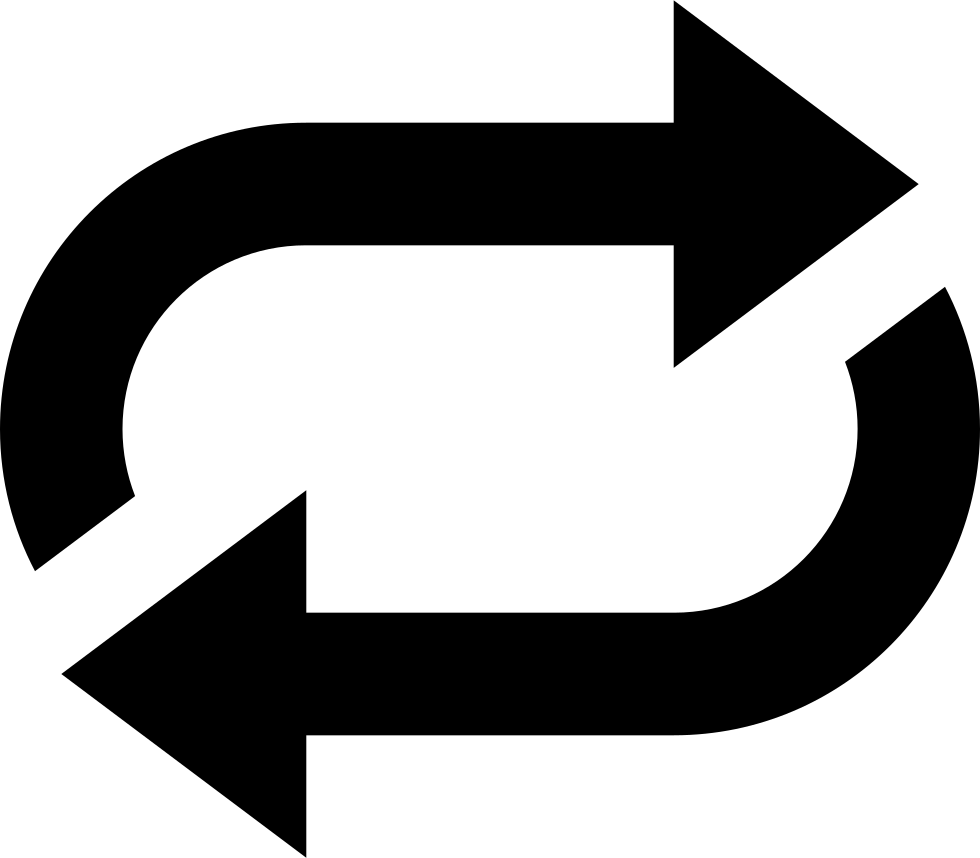 How much is God for me really?
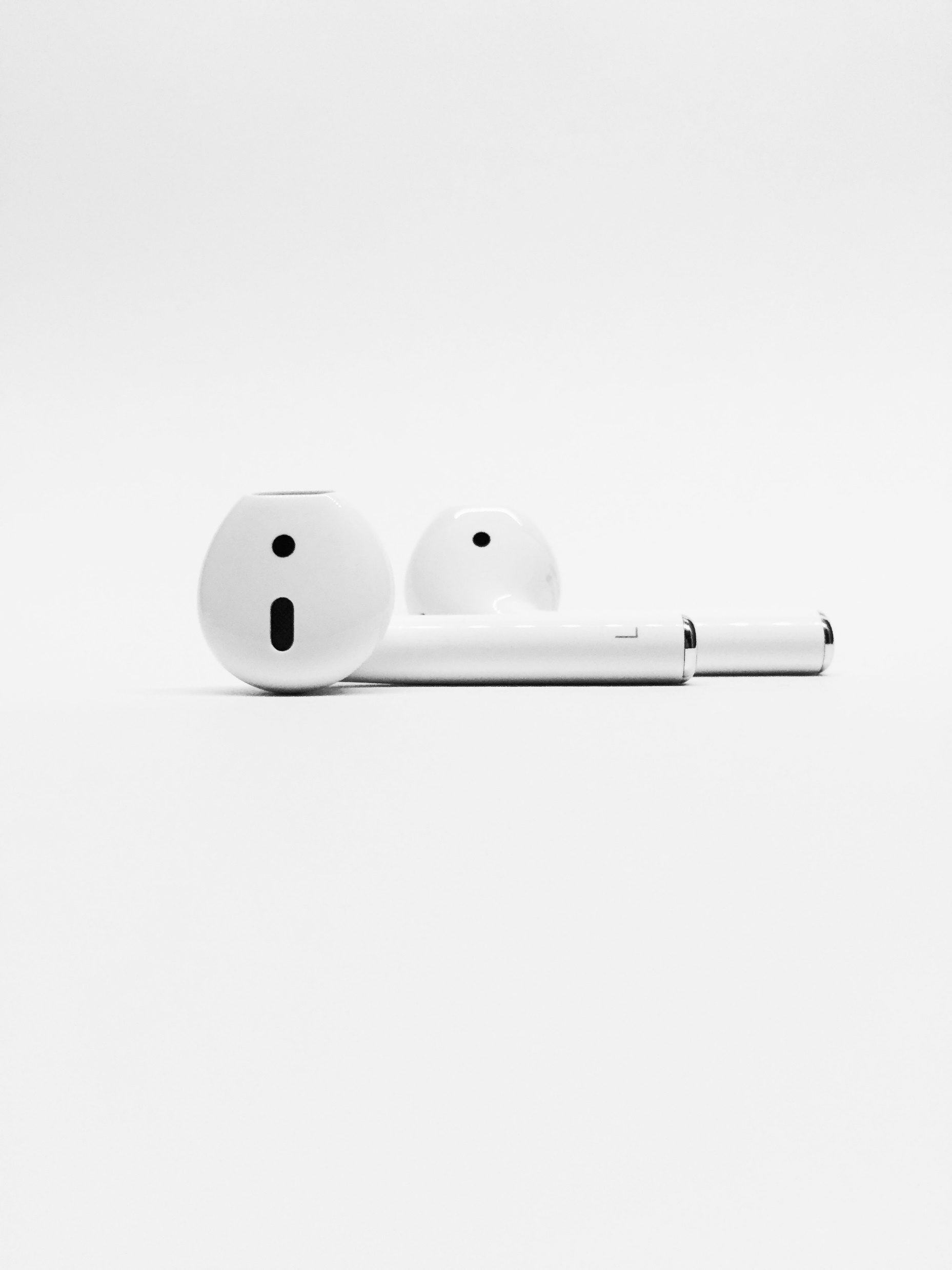 Romans 8:31-32New Living Translation
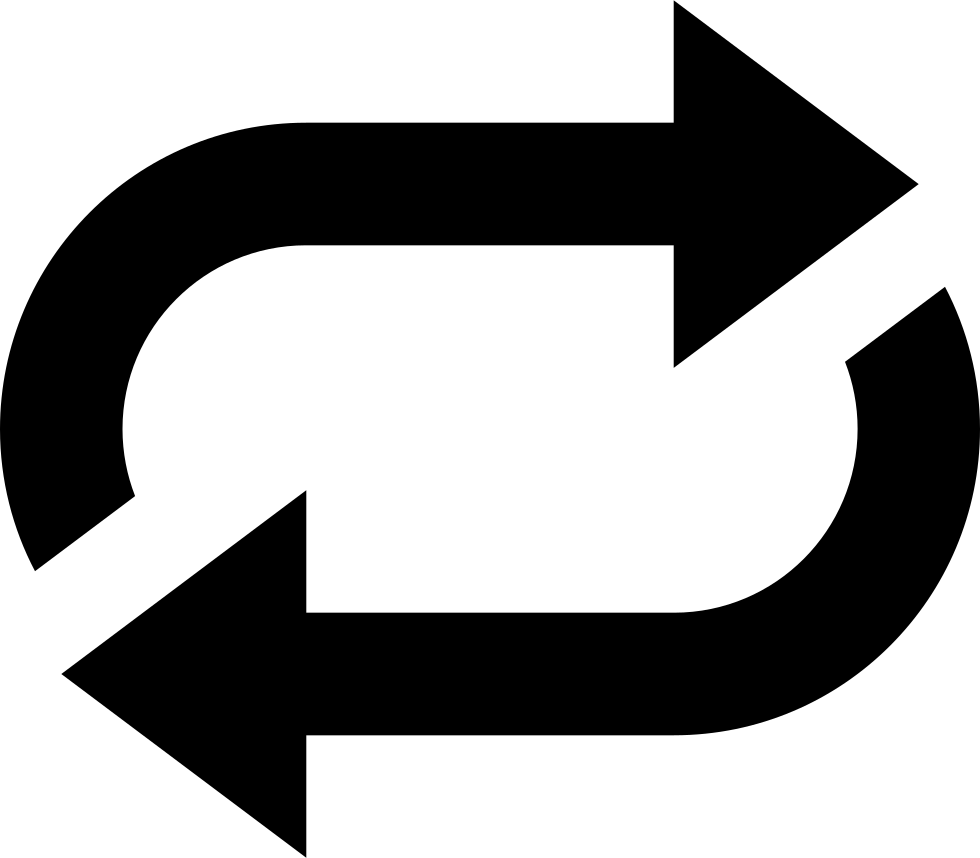 What shall we say about such wonderful things as these? If God is for us, who can ever be against us?  Since he did not spare even his own Son but gave him up for us all, won’t he also give us everything else?
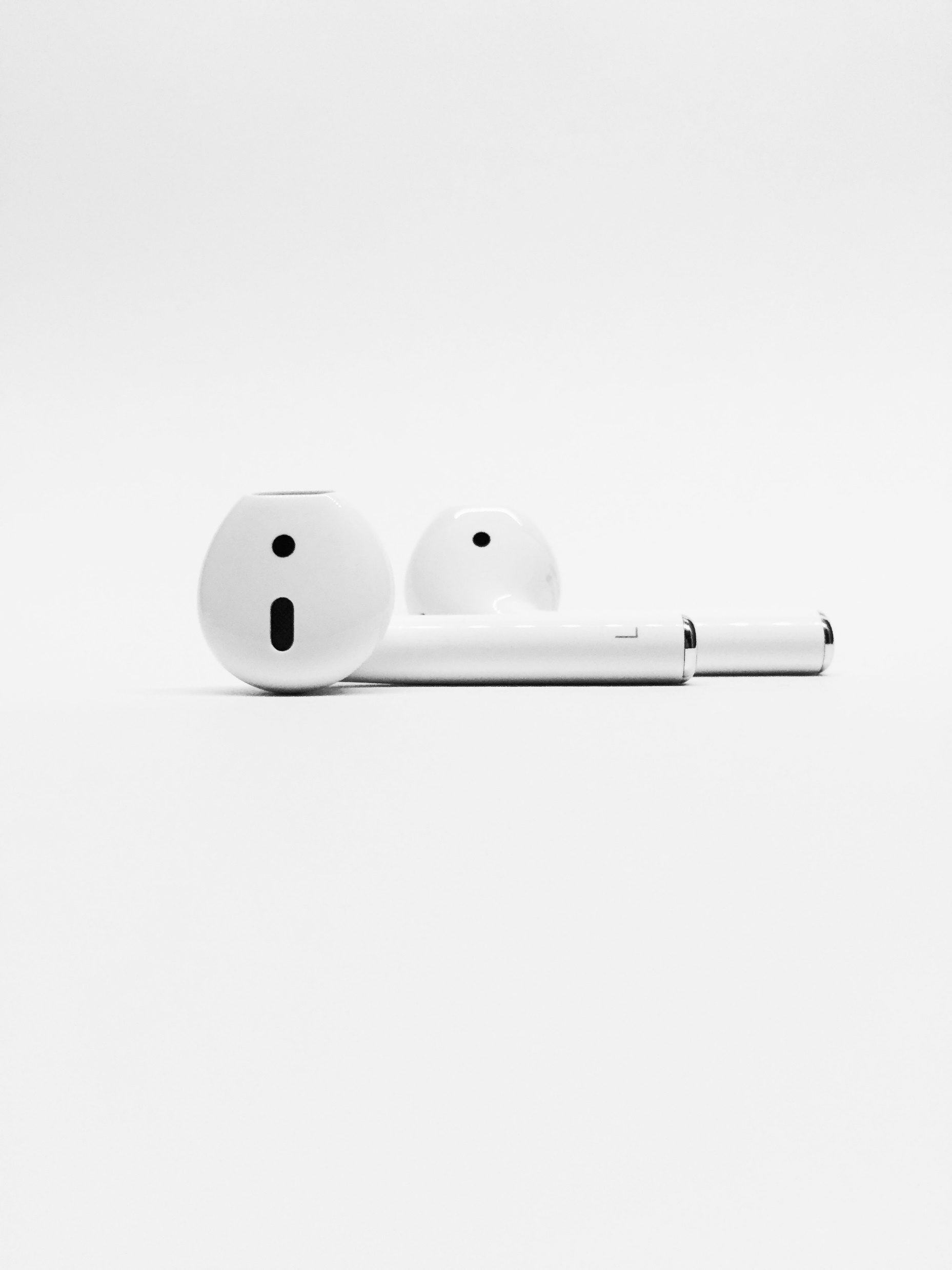 Deuteronomy 31:6New Living Translation
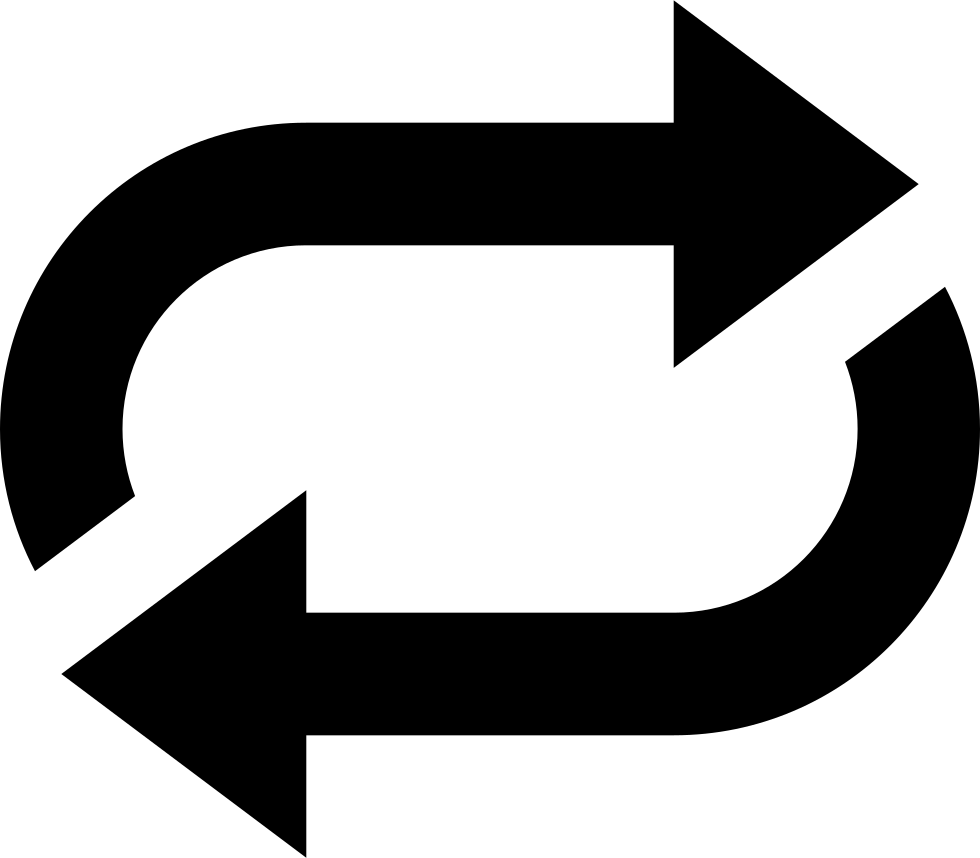 So be strong and courageous! Do not be afraid and do not panic before them. For the Lord your God will personally go ahead of you. He will neither fail you nor abandon you.
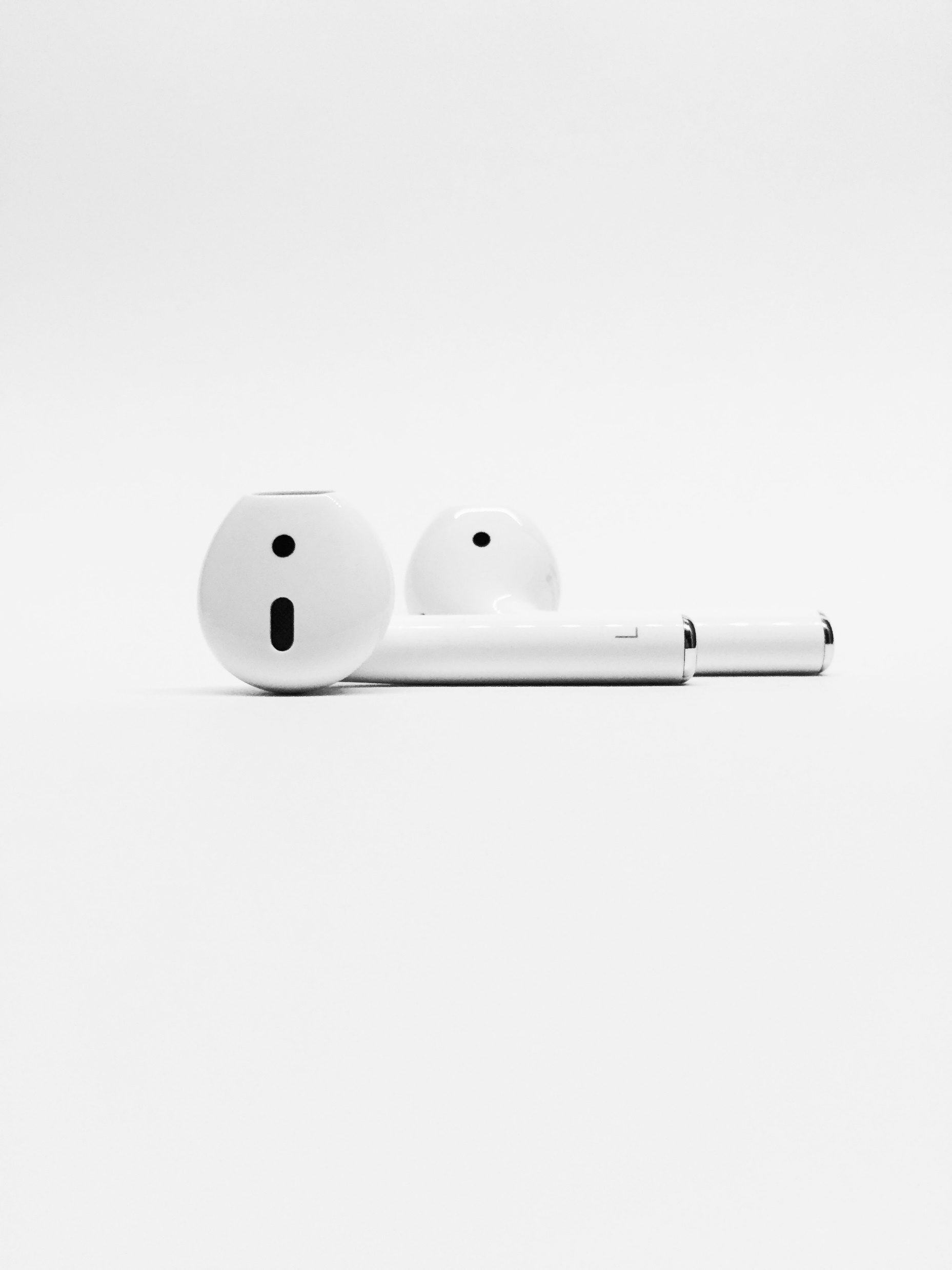 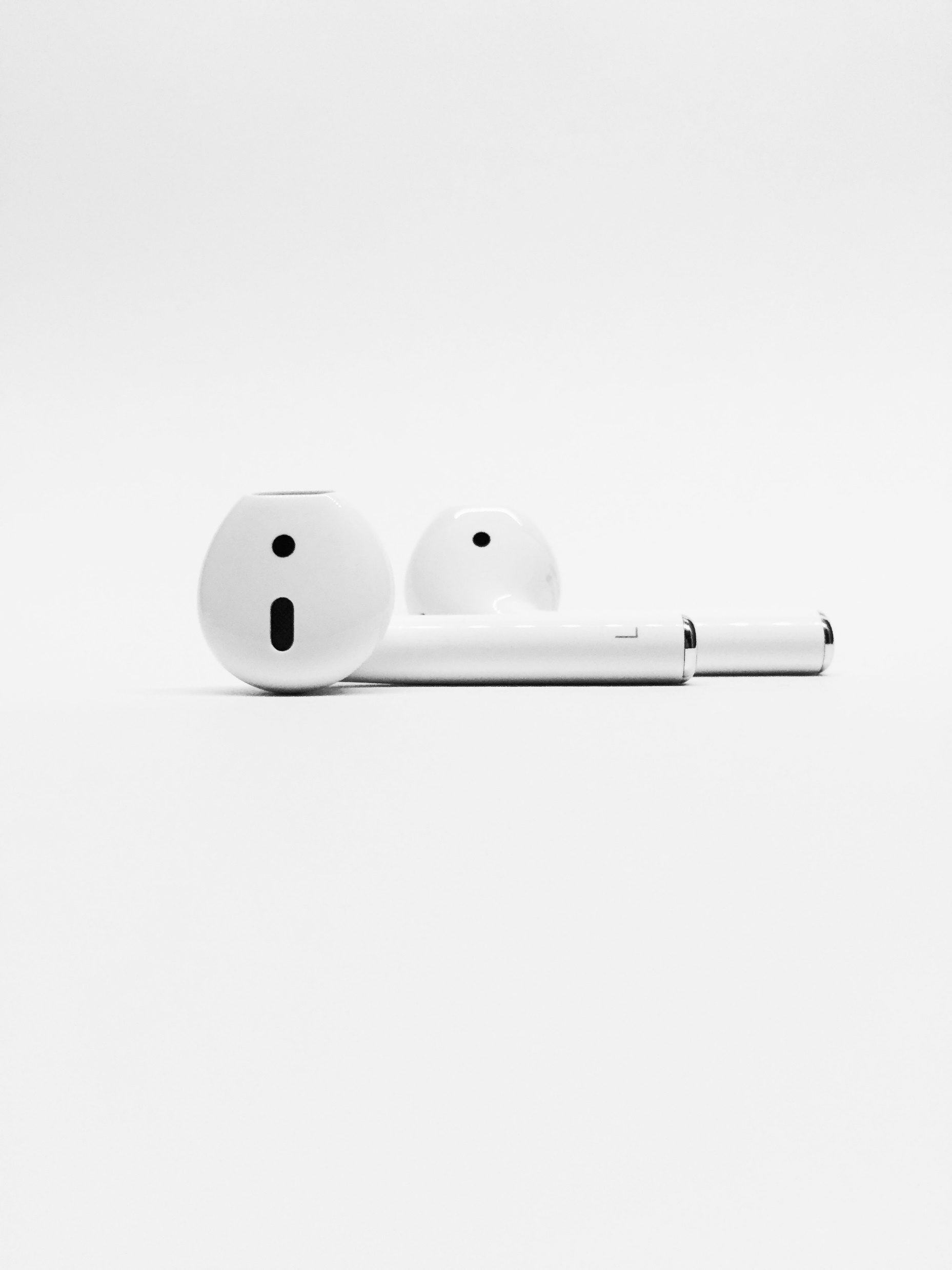 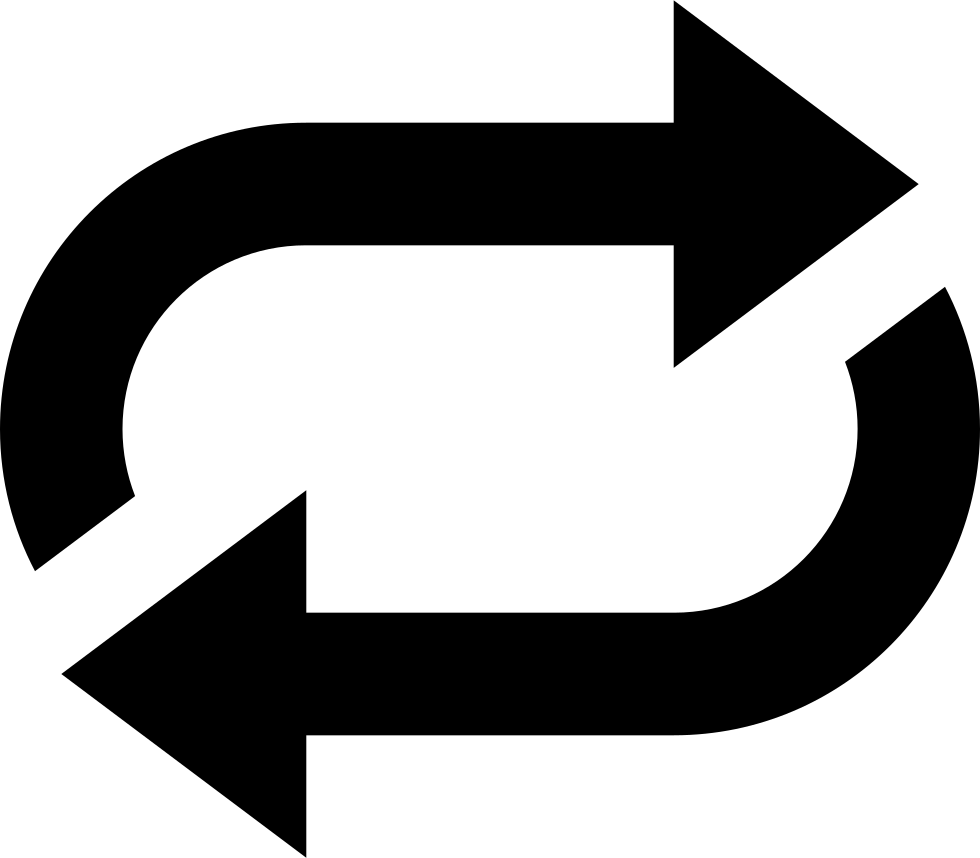 Keep itOn Repeat